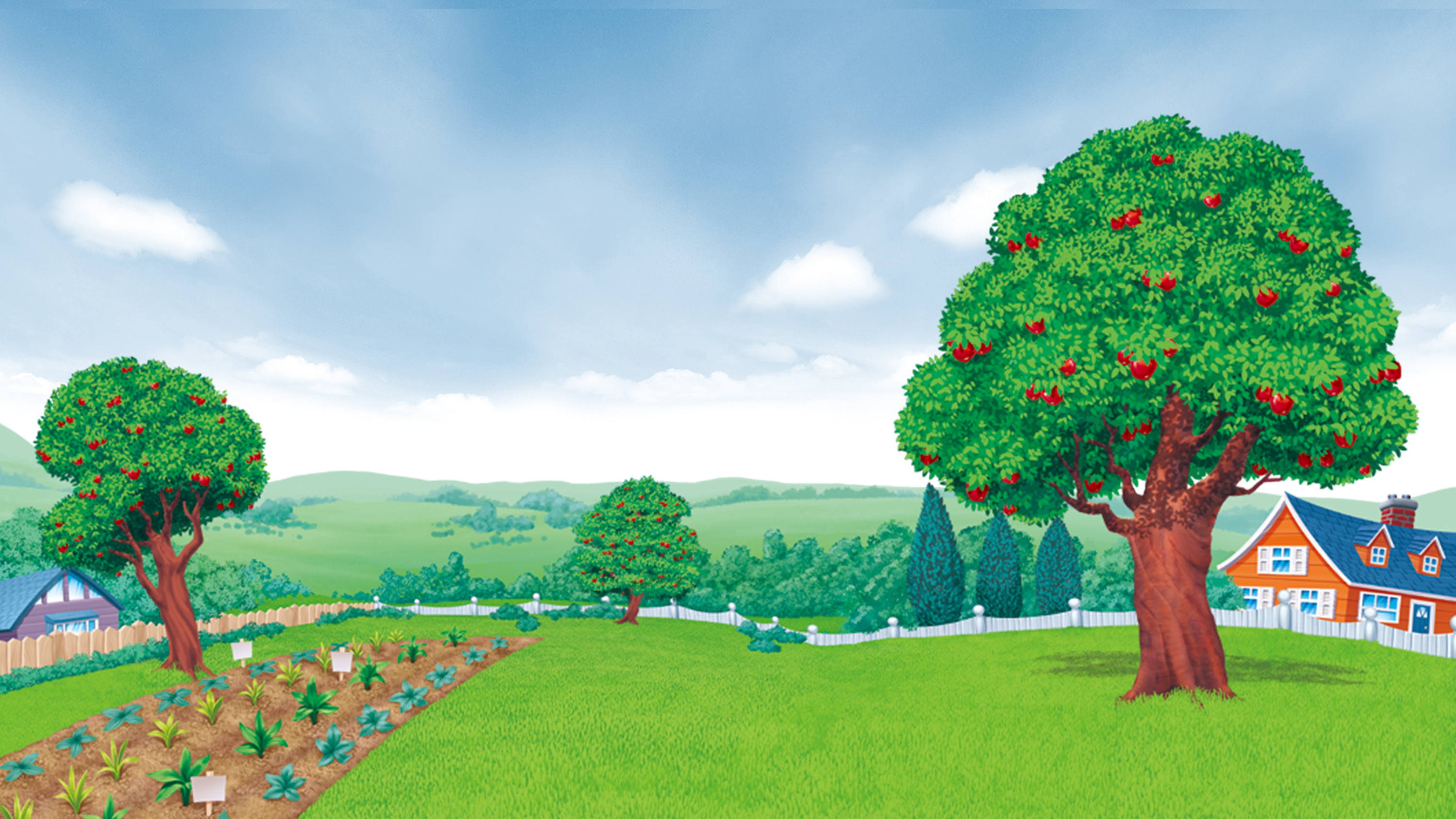 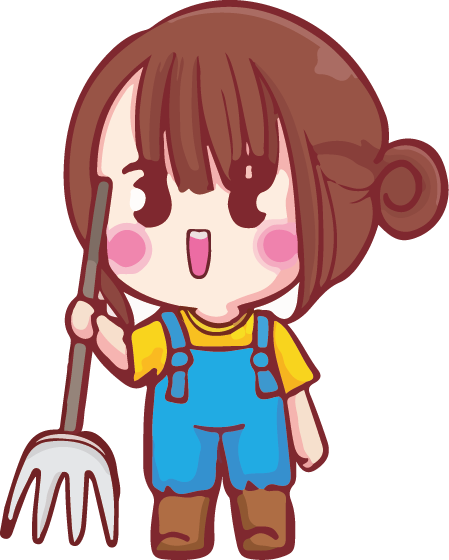 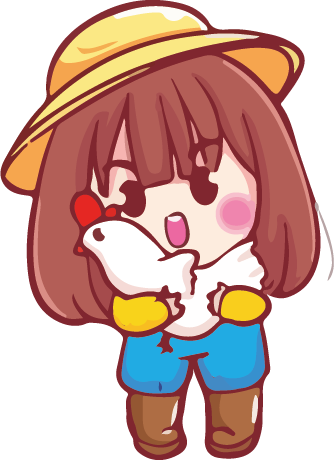 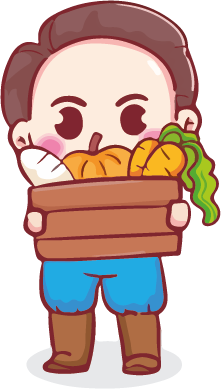 TOÁN
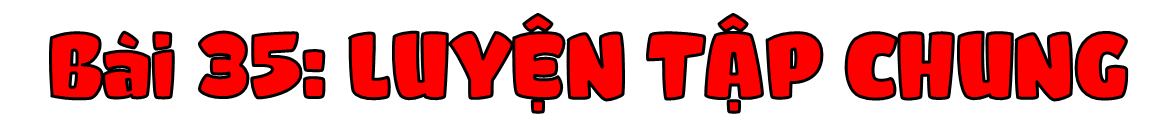 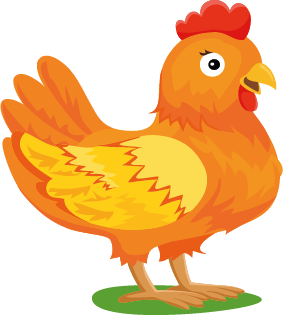 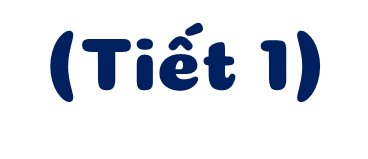 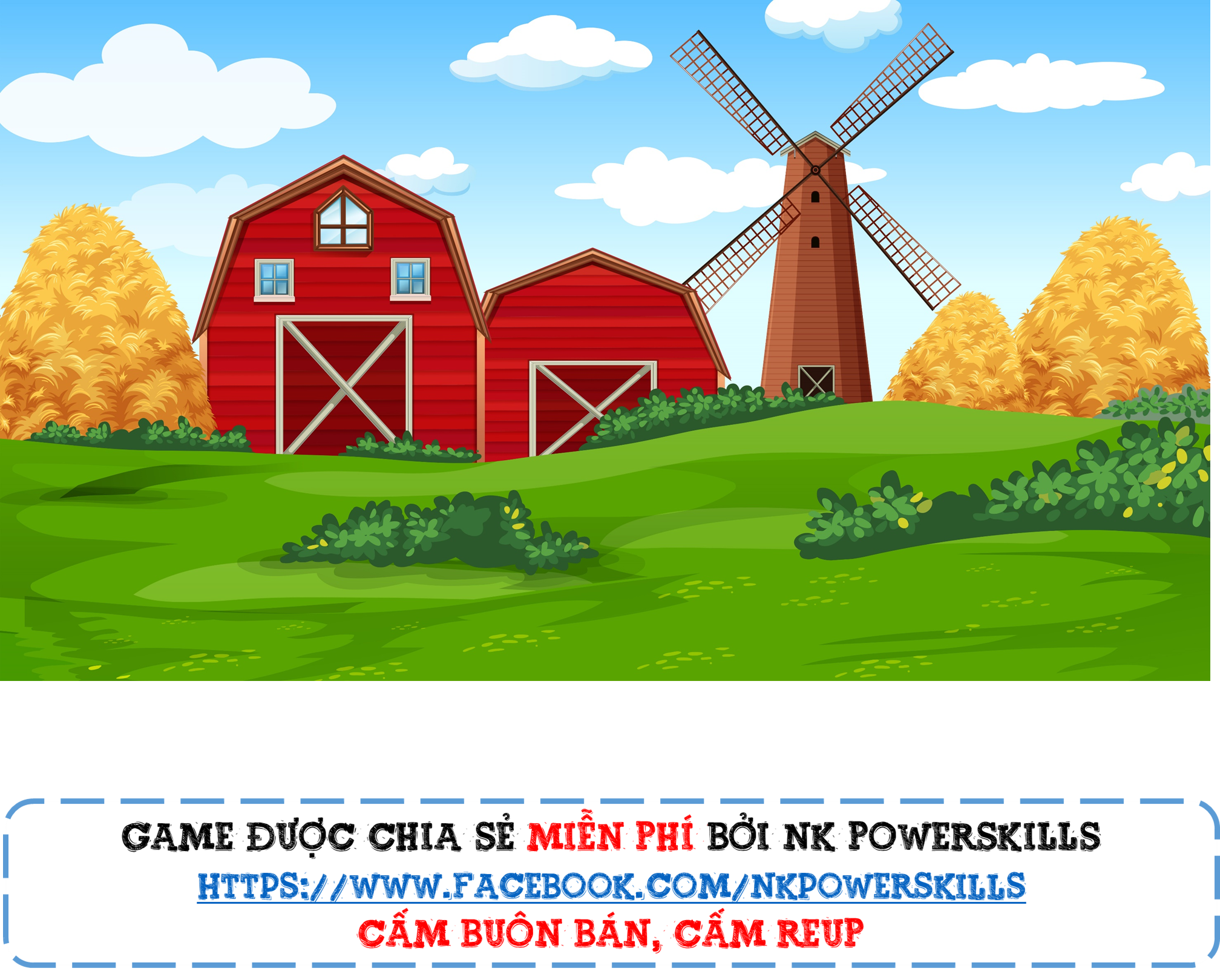 1 l = ..?..ml
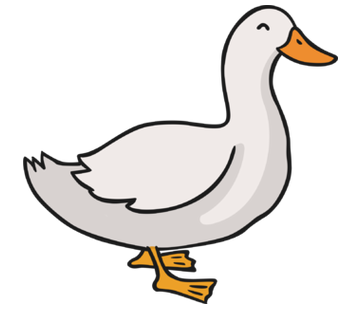 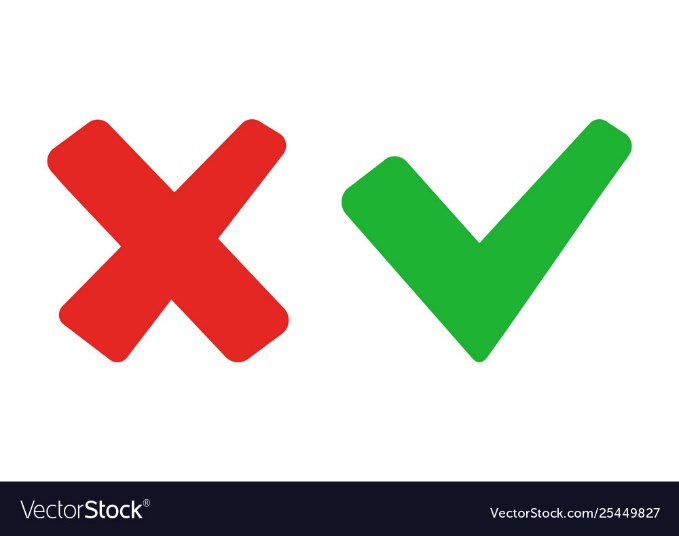 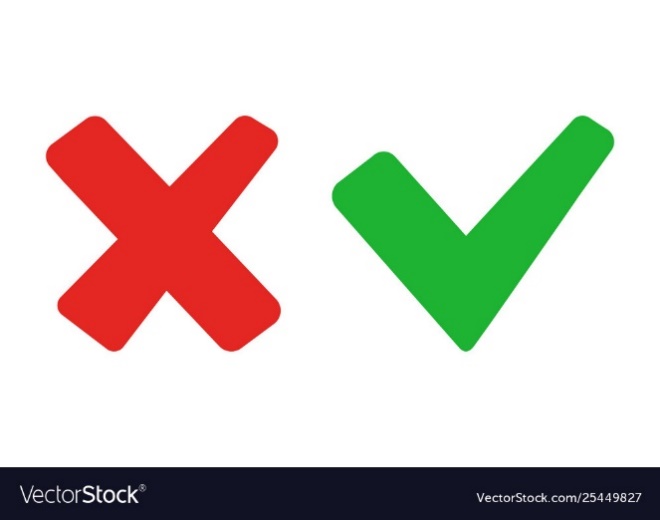 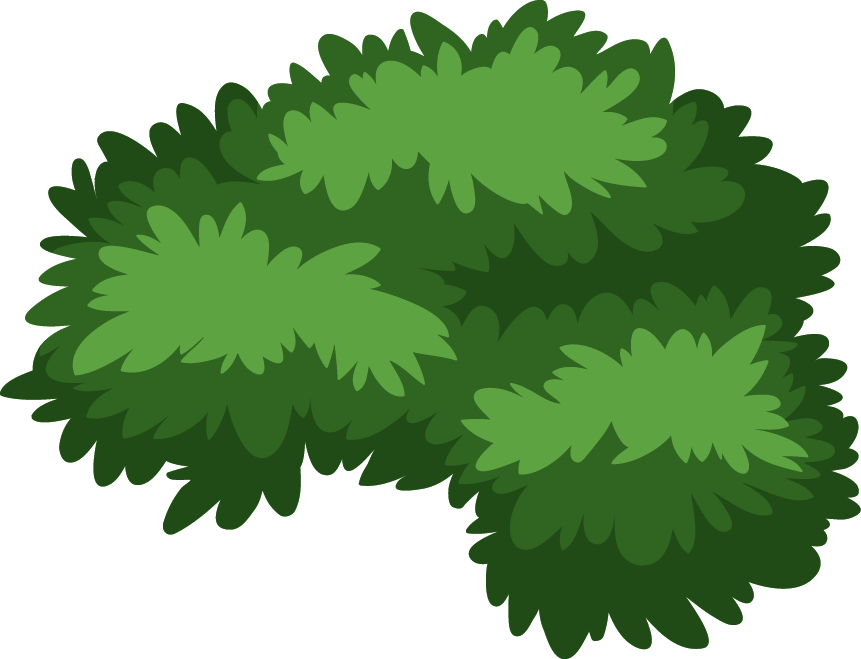 B. 1 000
A. 10
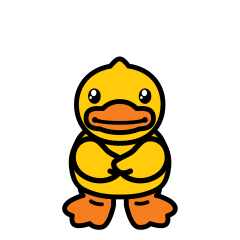 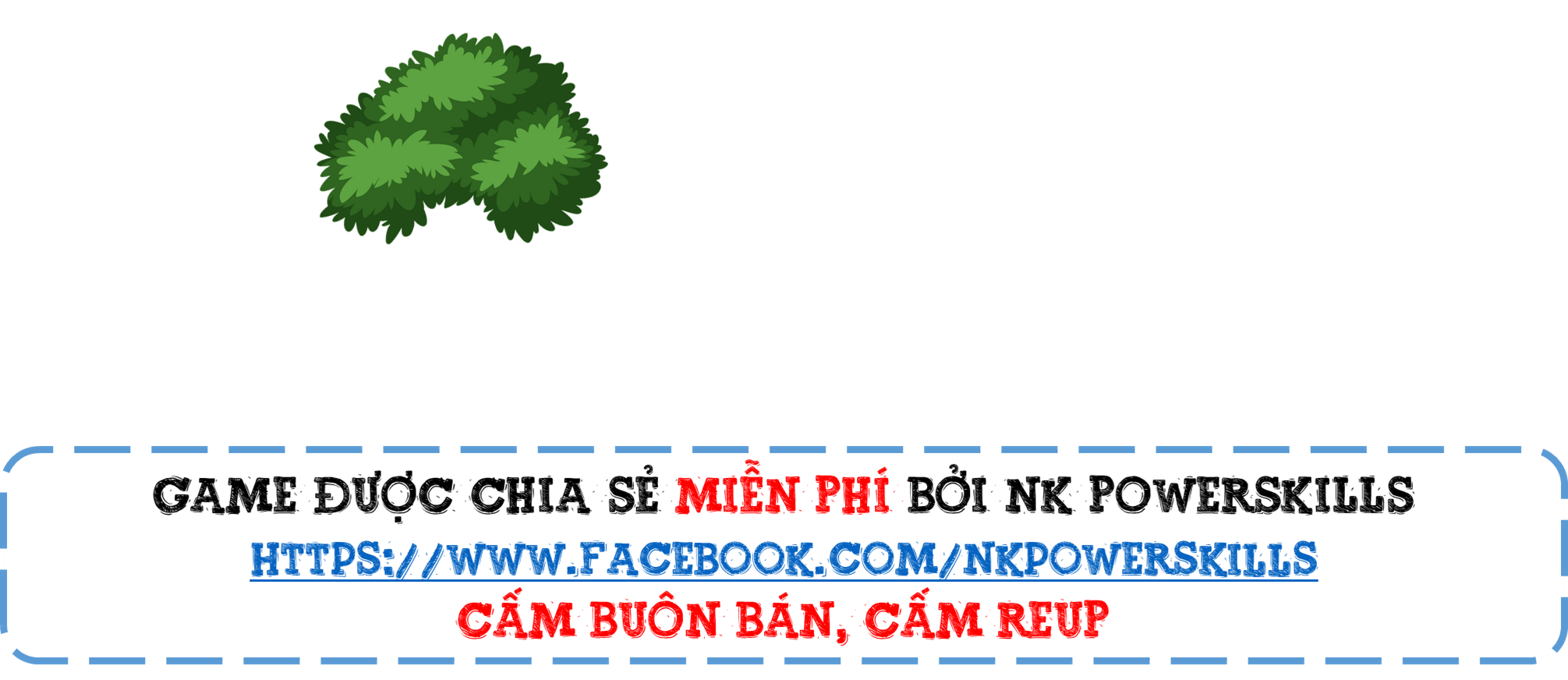 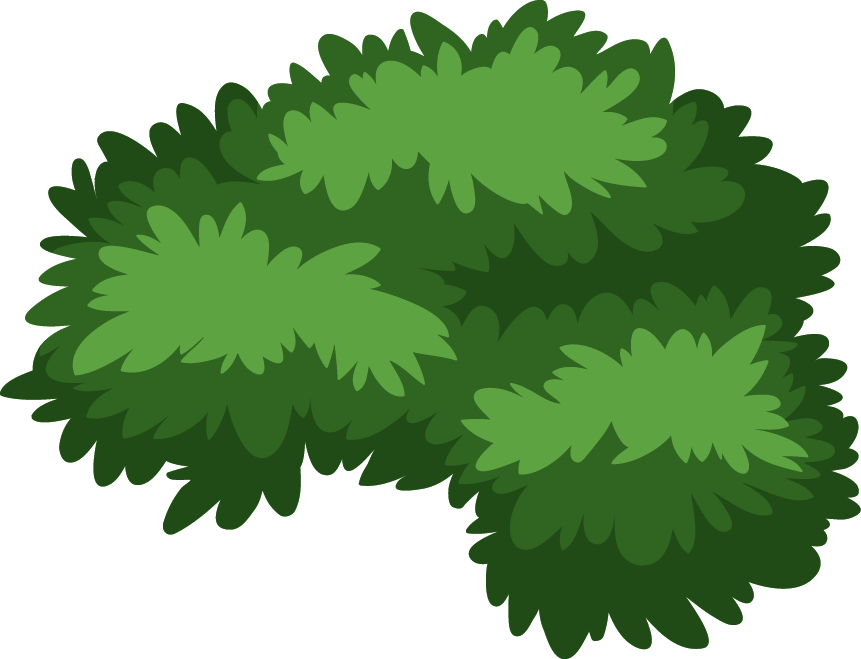 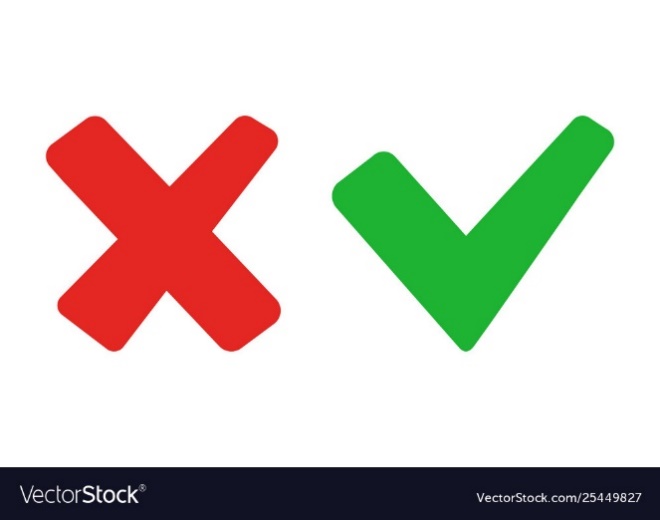 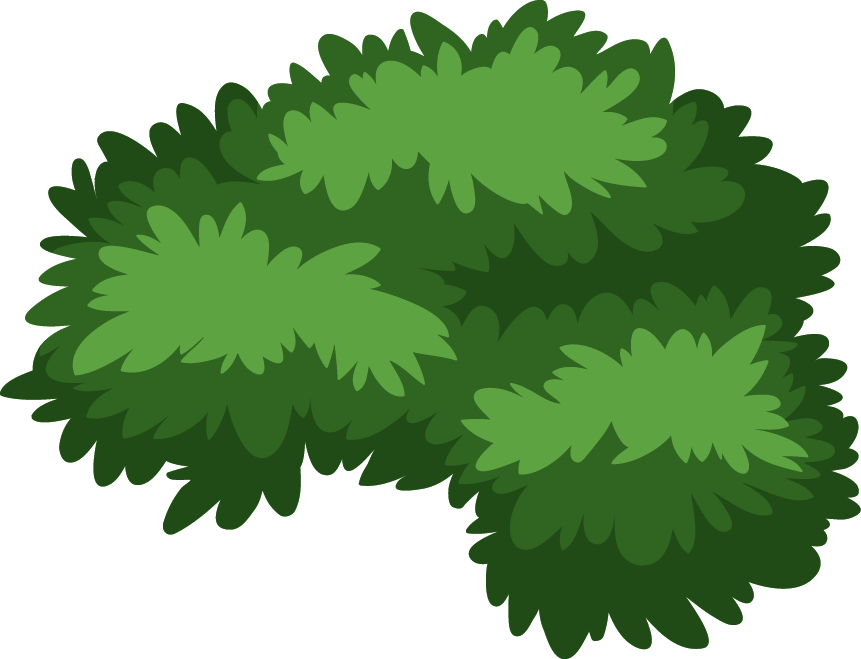 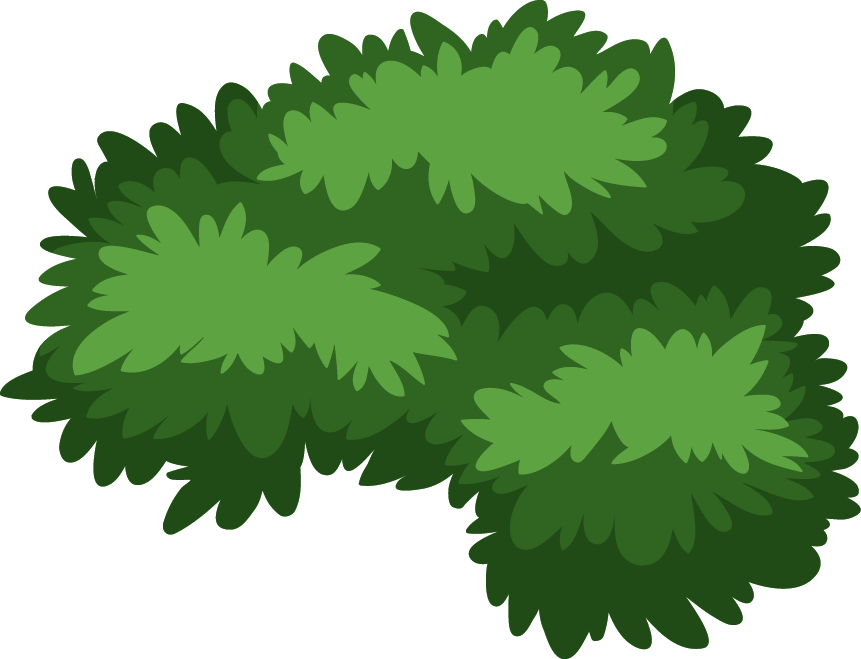 C. 100
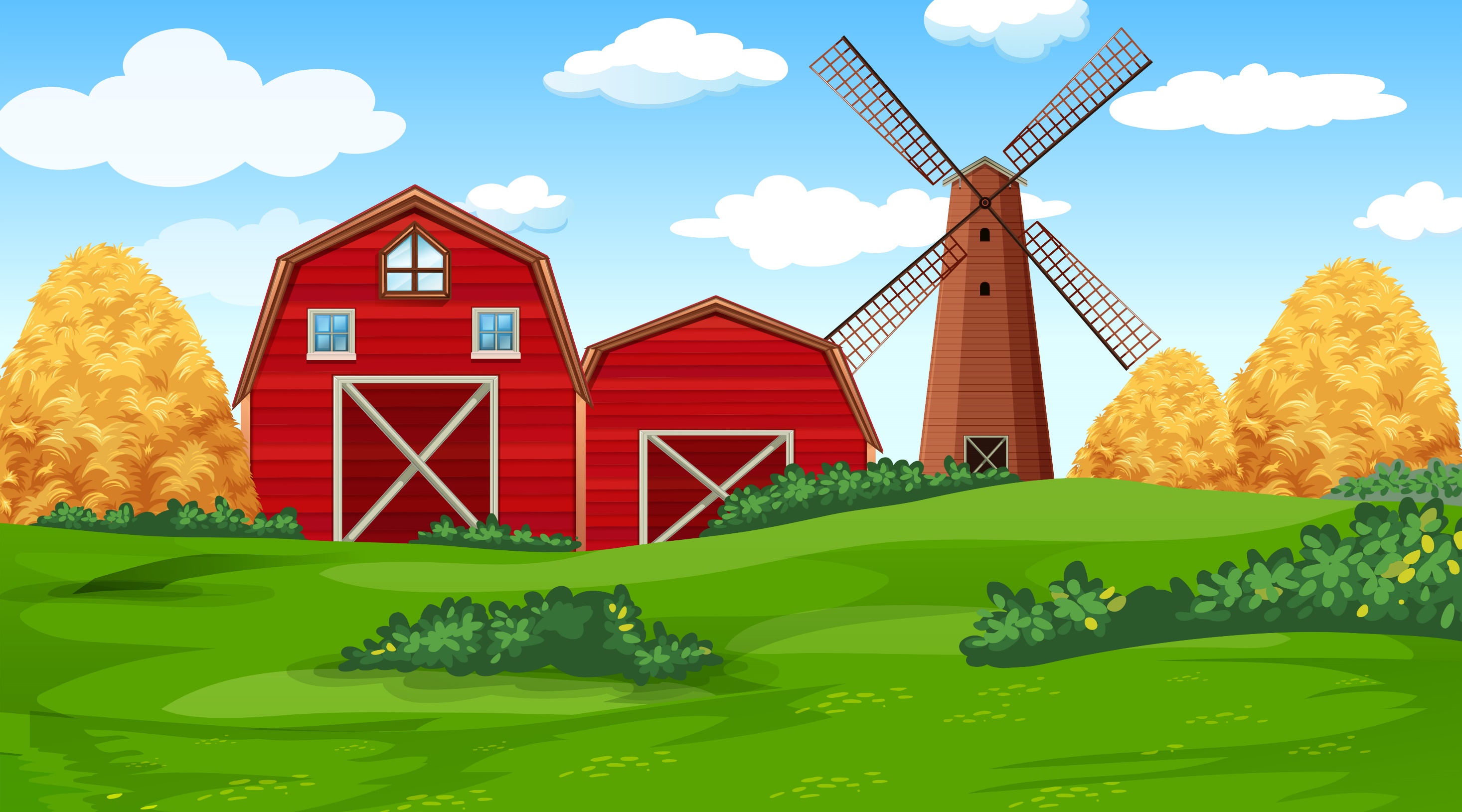 2 cm = ..?.. mm
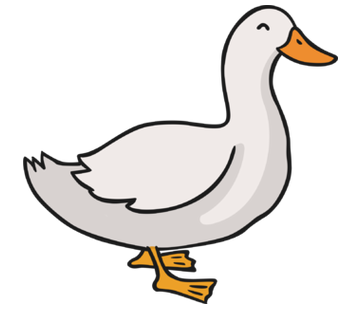 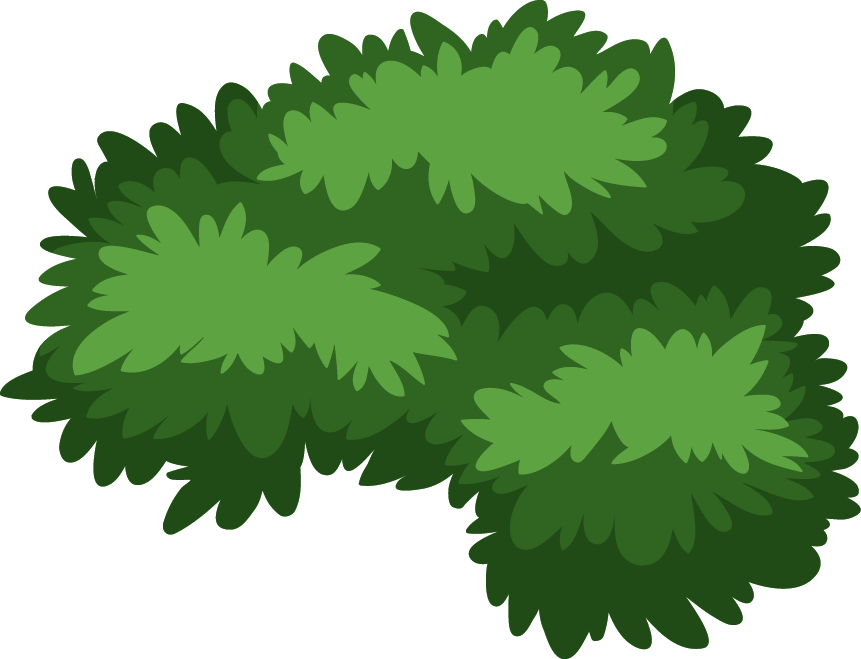 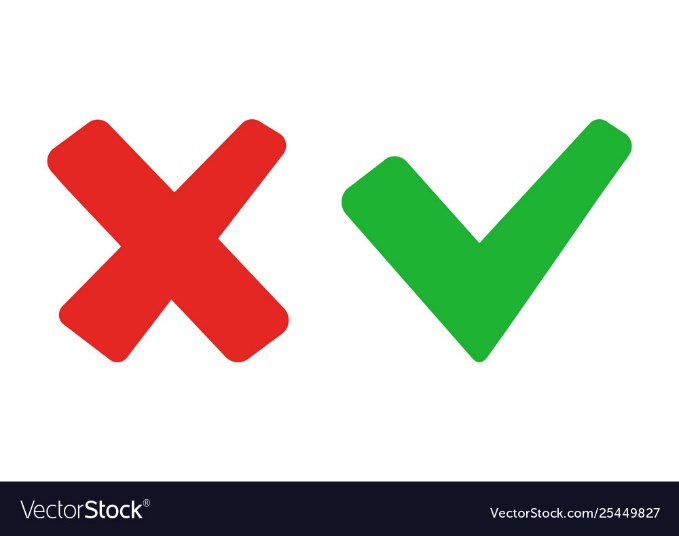 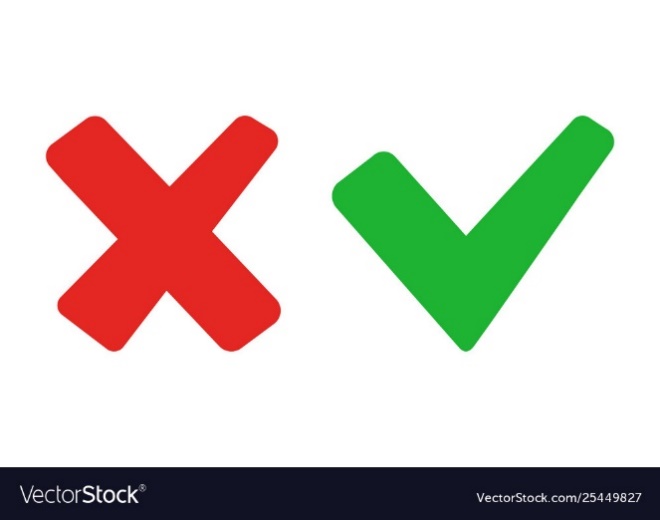 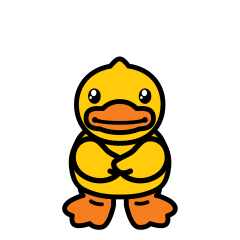 A. 20
B. 200
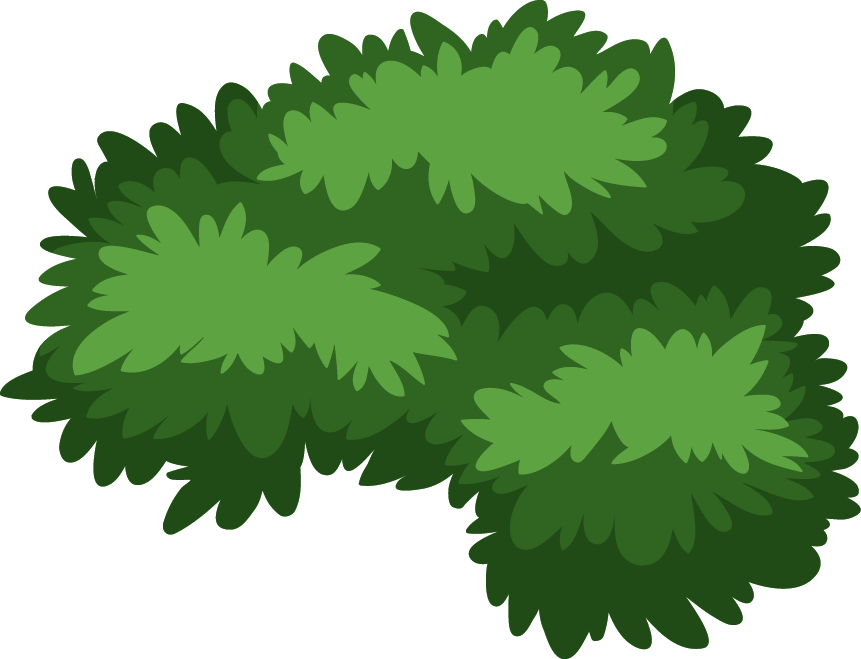 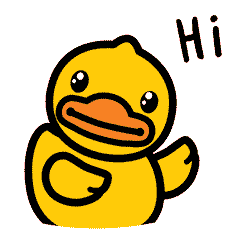 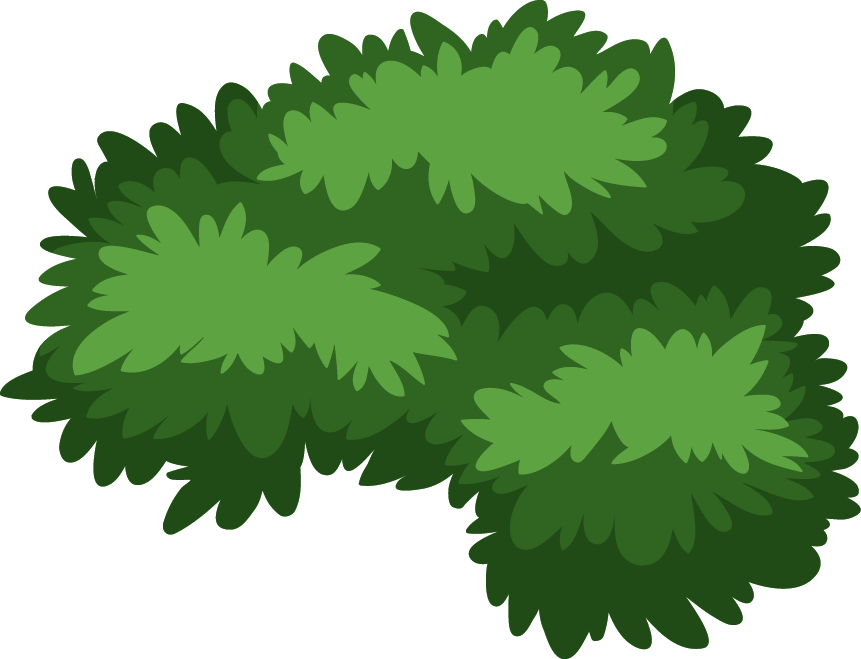 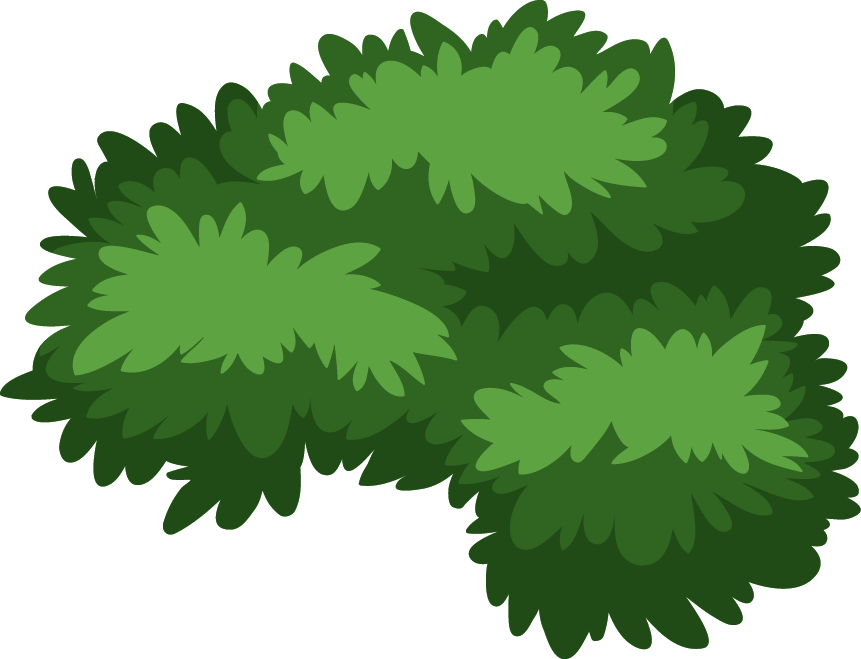 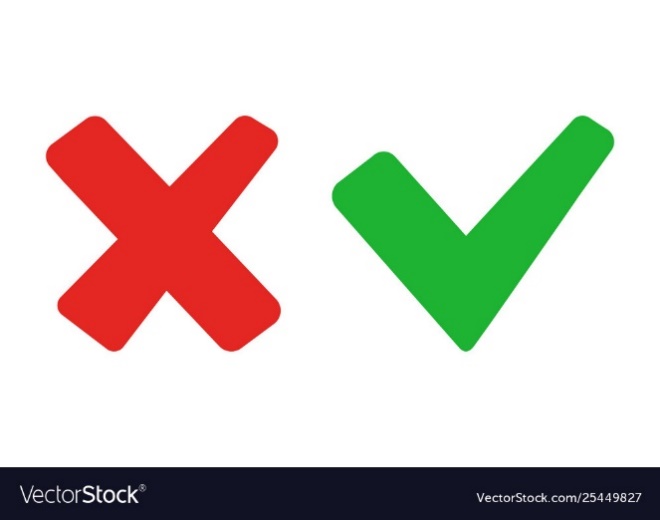 C. 2 000
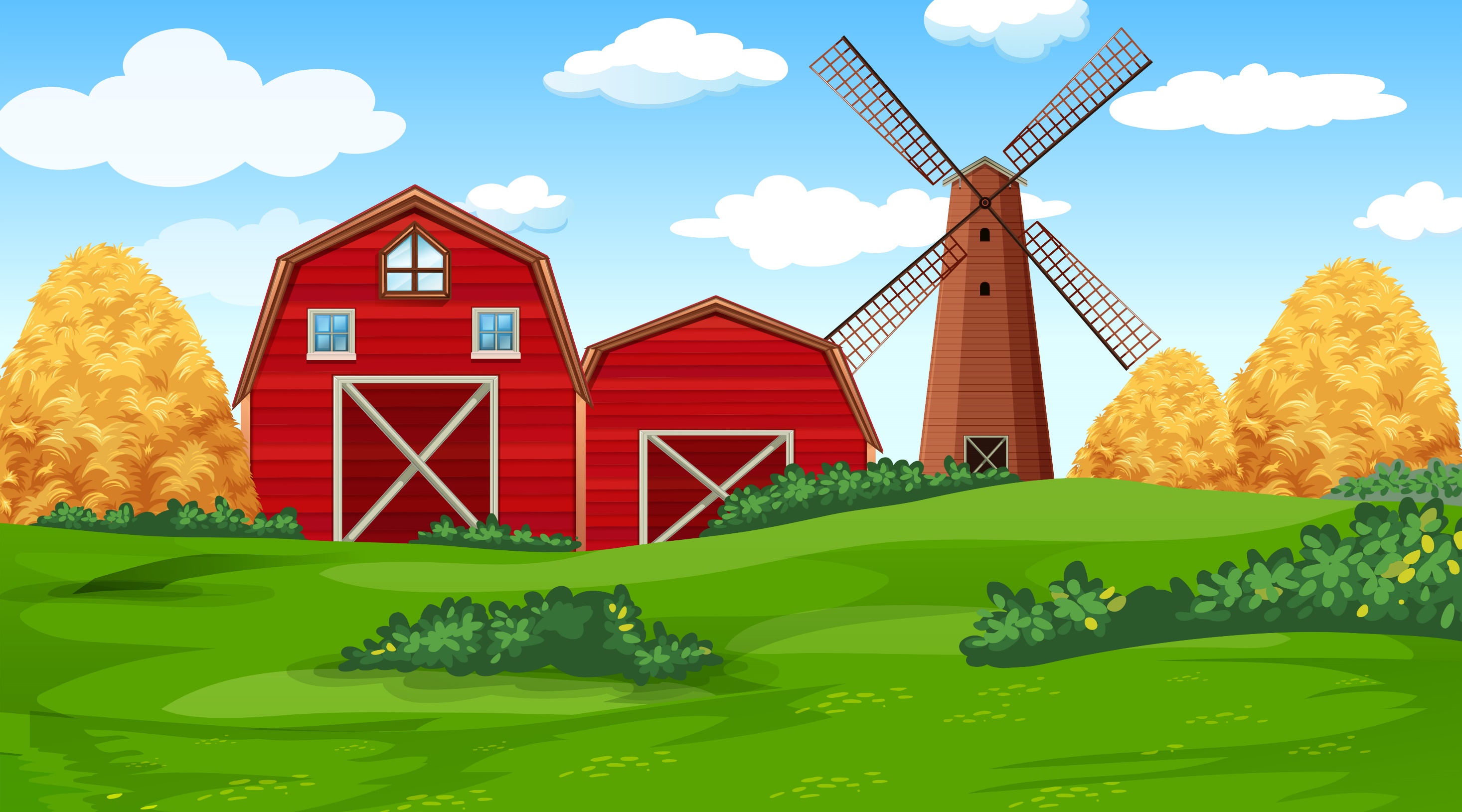 3 kg = …?..g
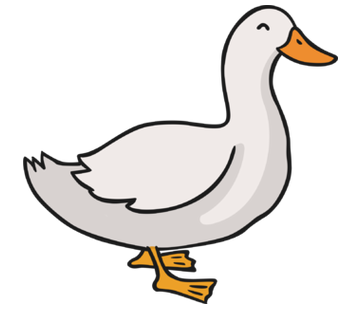 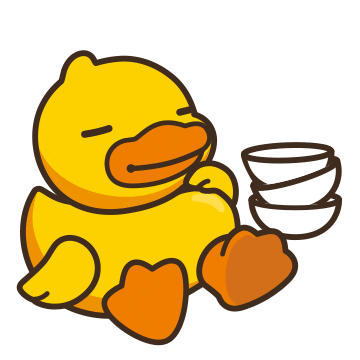 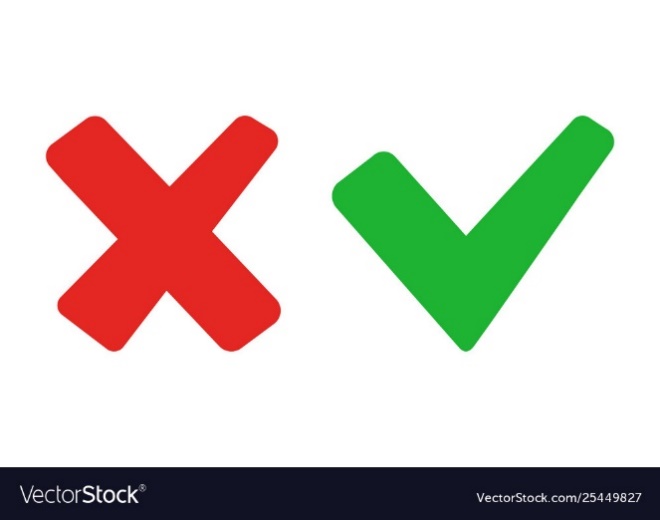 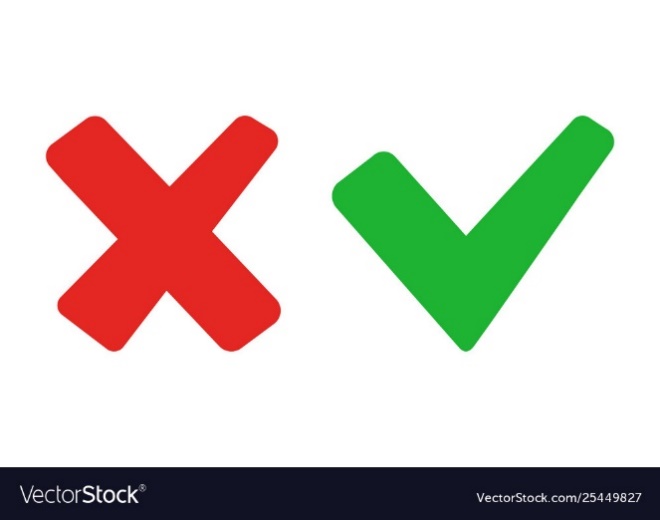 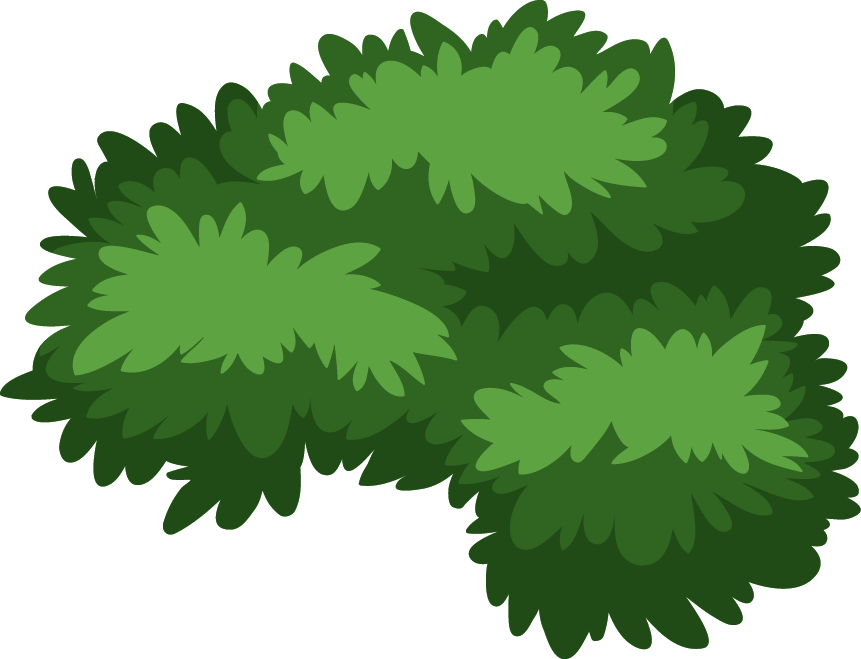 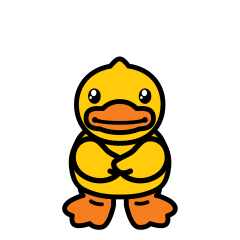 A. 300
B. 30
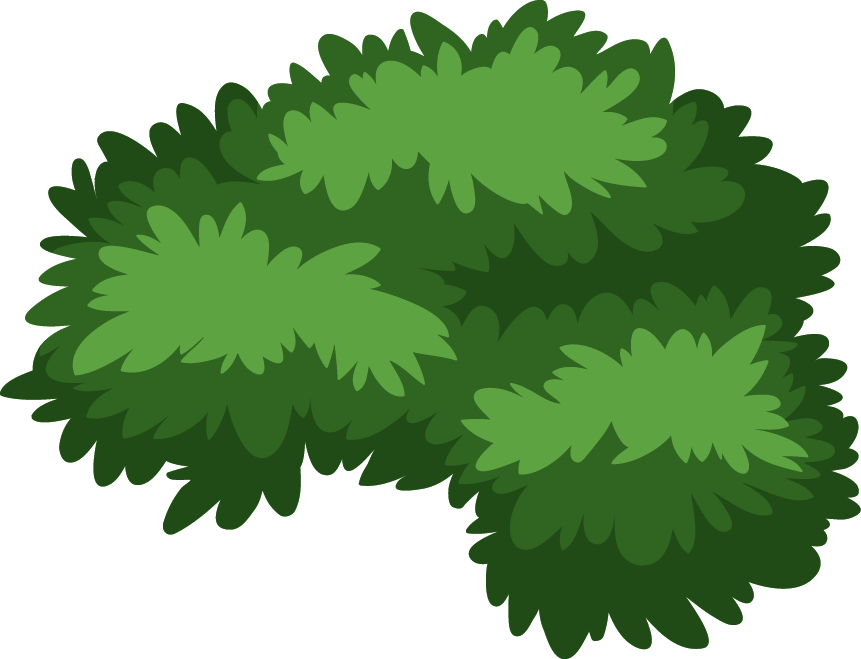 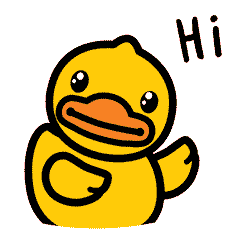 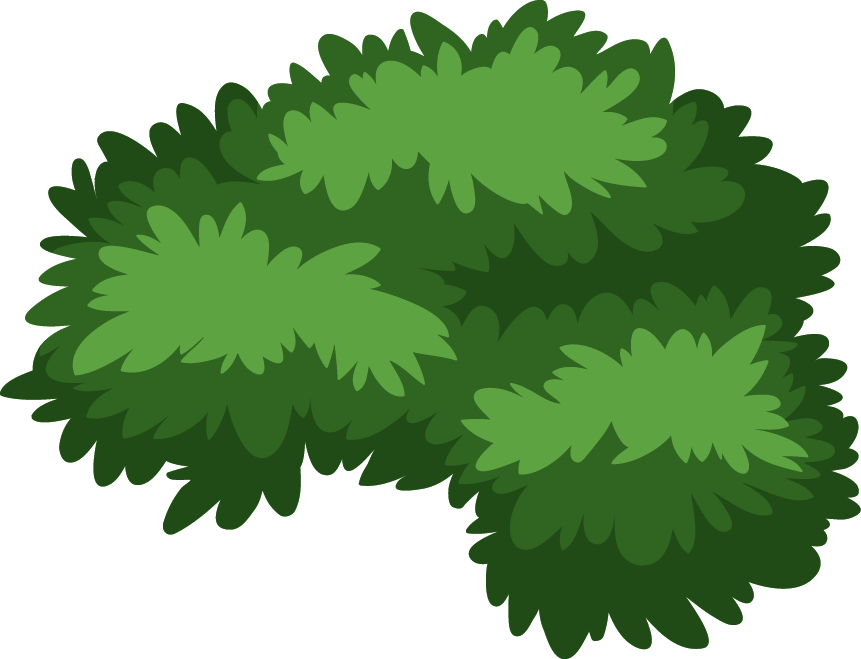 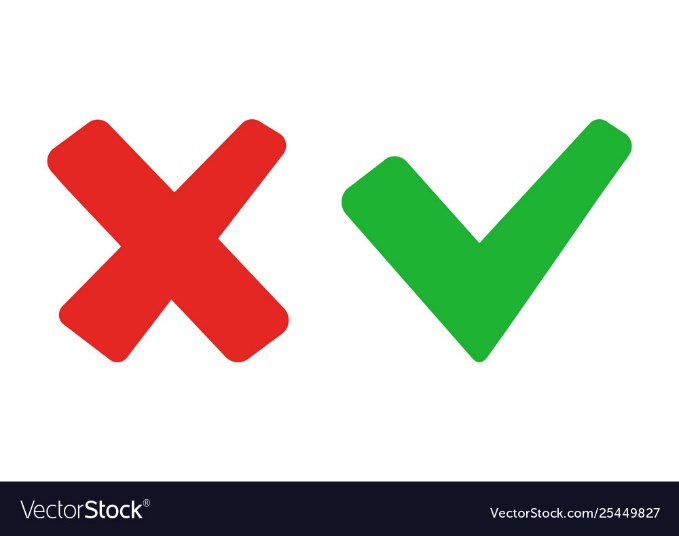 C. 3 000
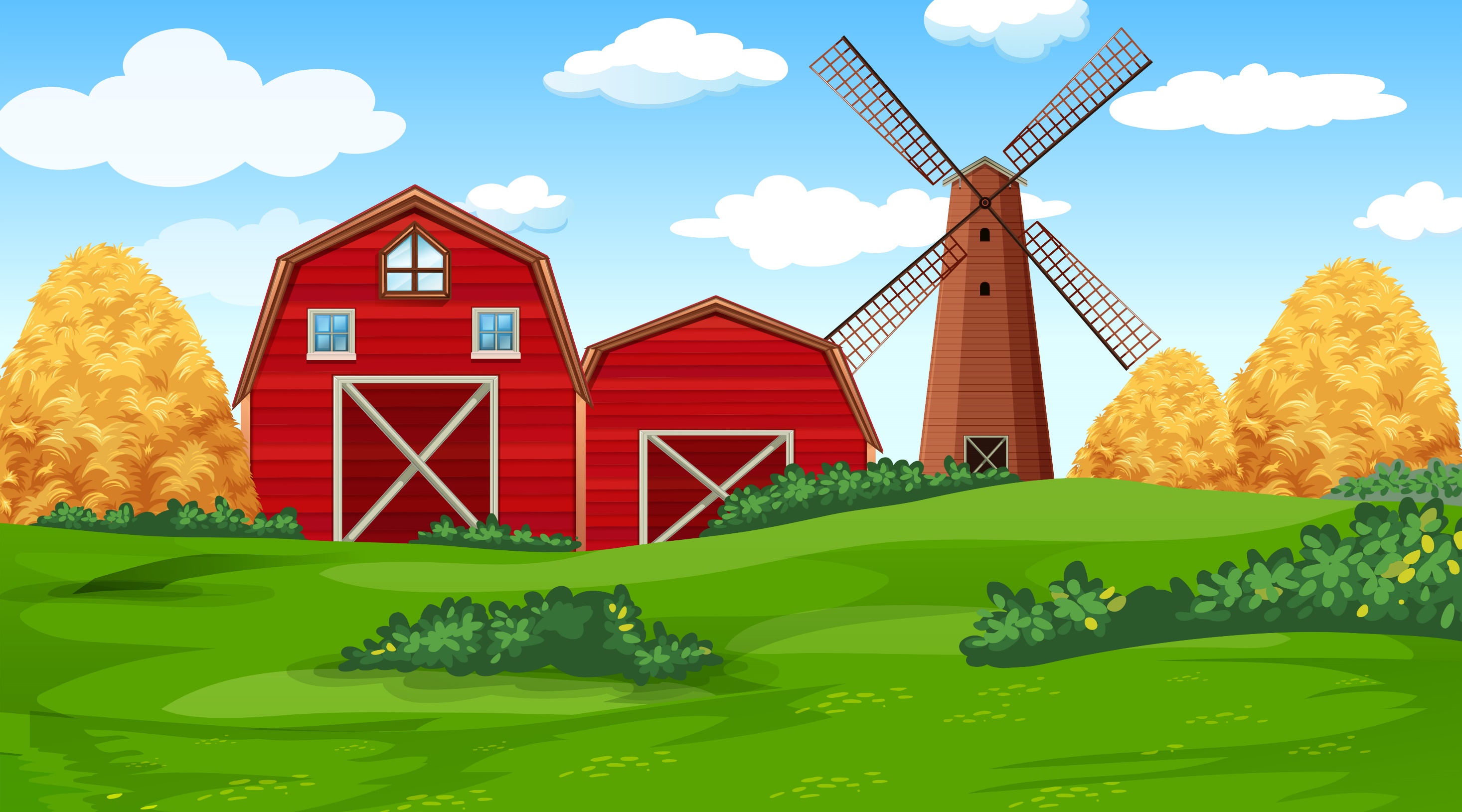 20 dm = …?...m
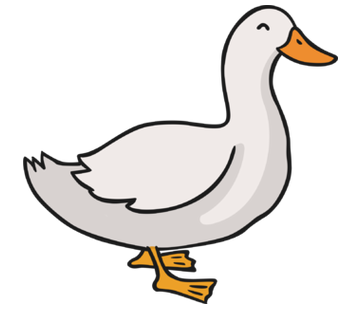 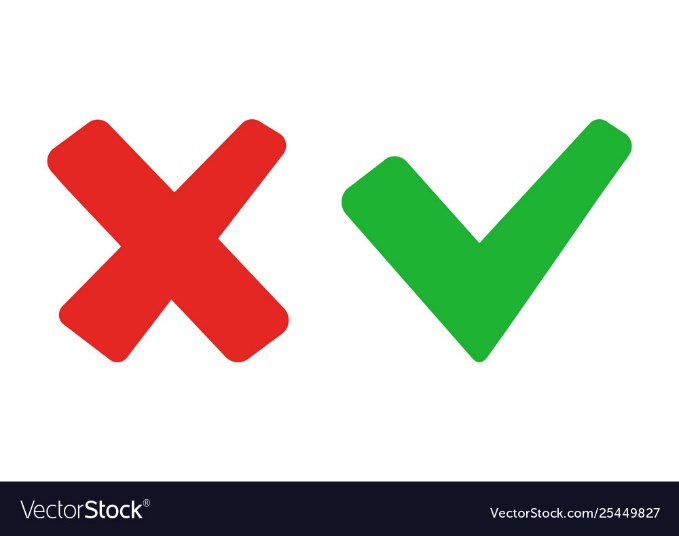 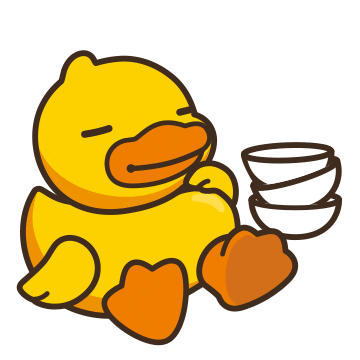 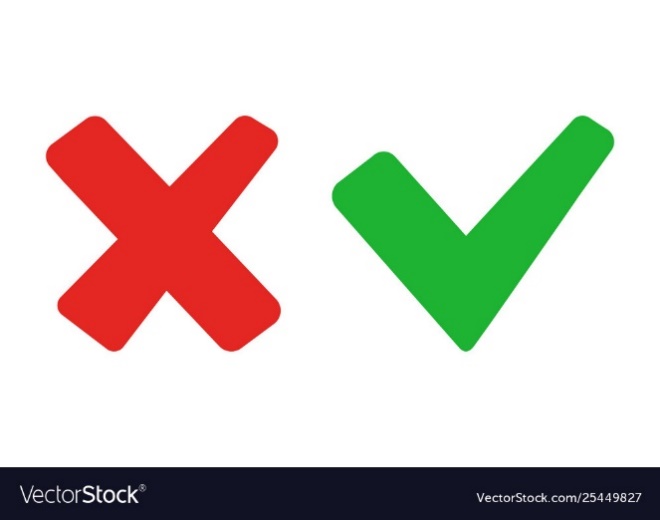 B. 2
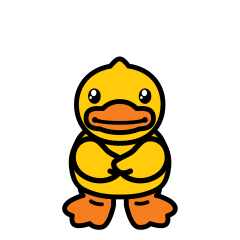 A. 200
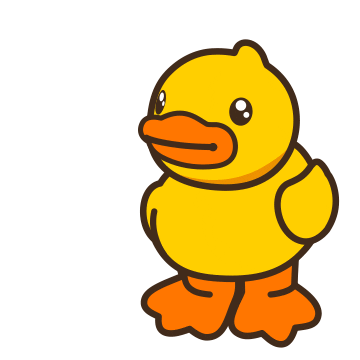 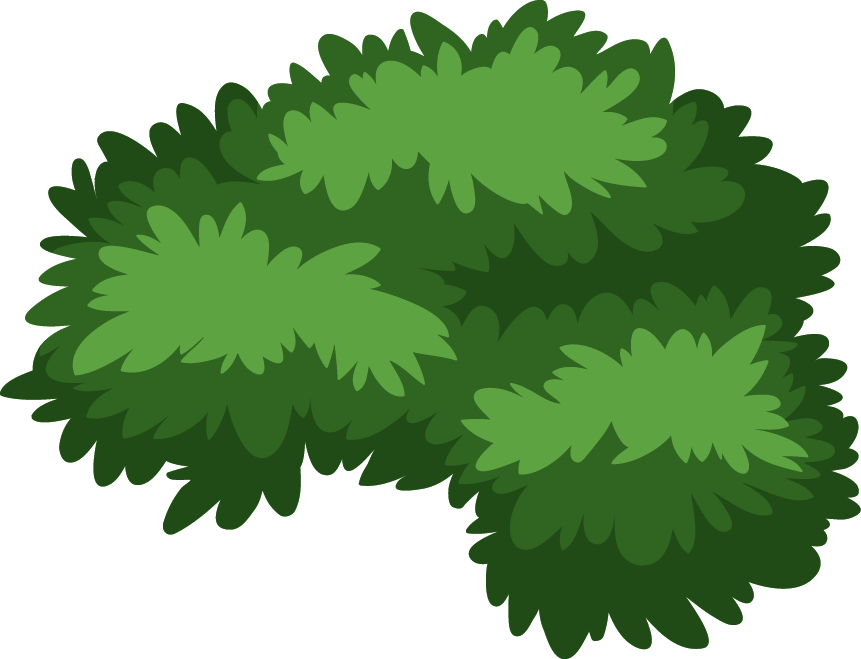 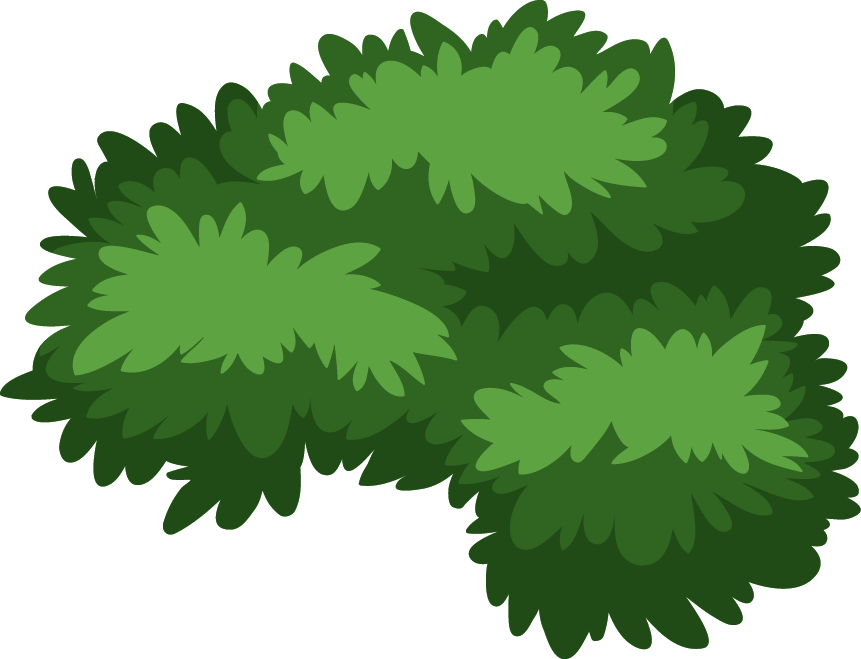 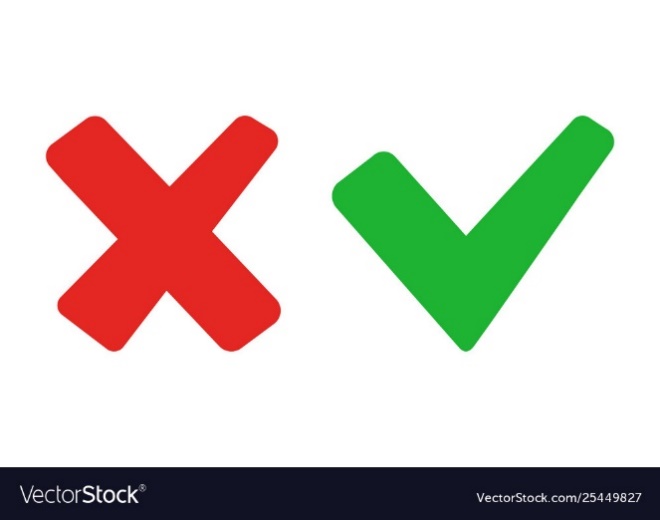 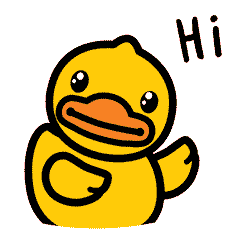 C. 2 000
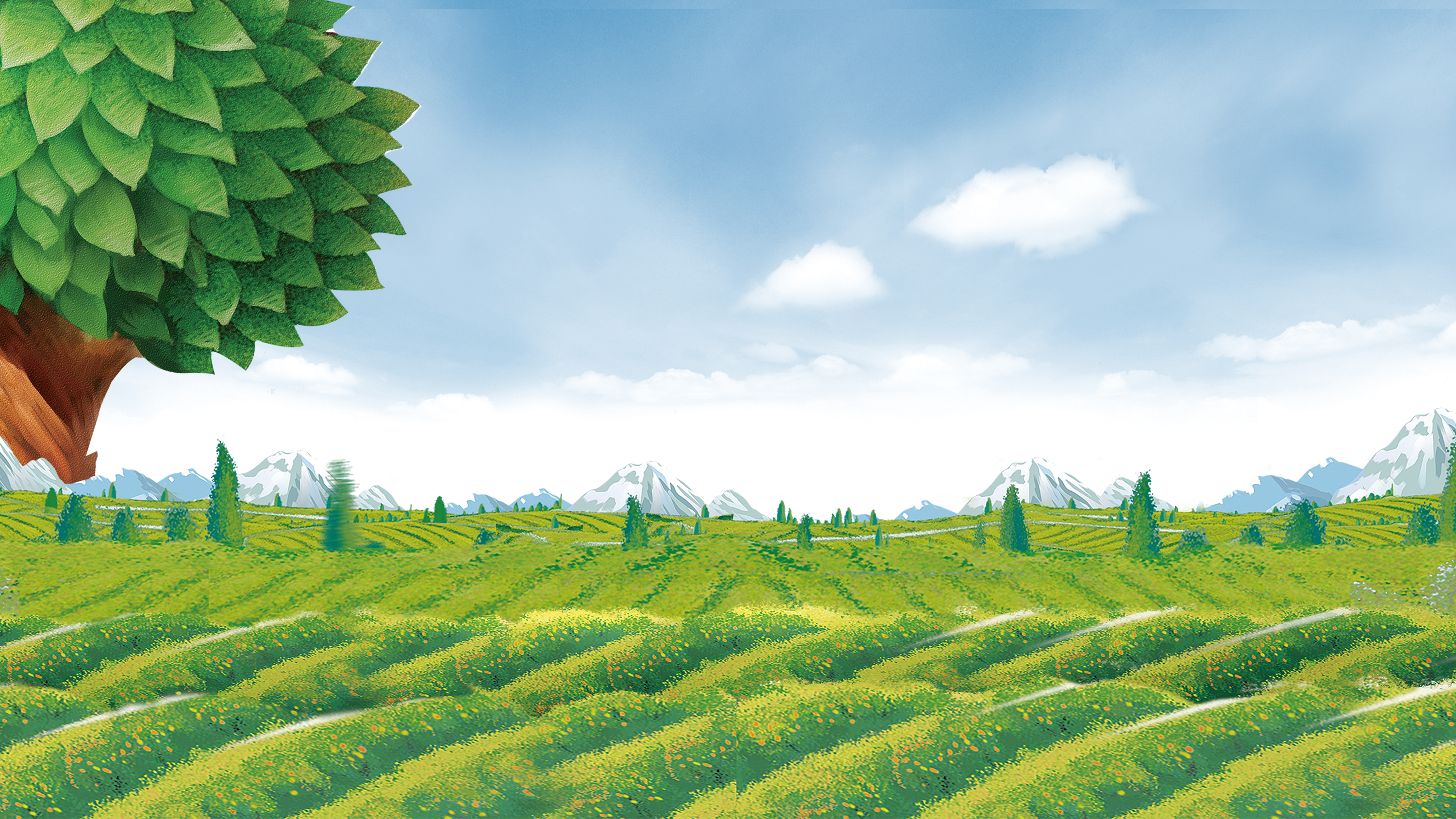 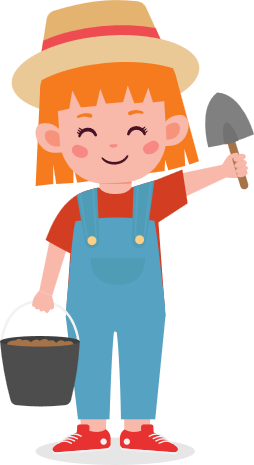 Chúng ta hãy cùng nhau đi chăm sóc nông trại nhé!
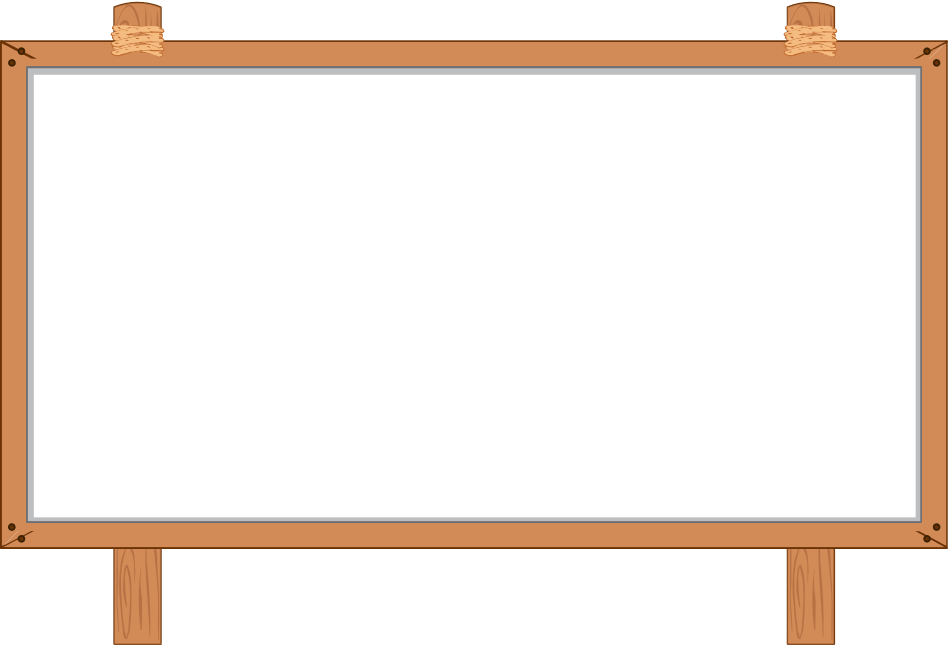 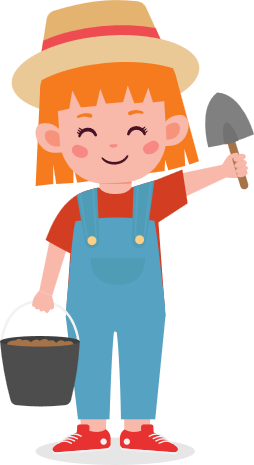 329 ml – 135 ml = ?
194 ml
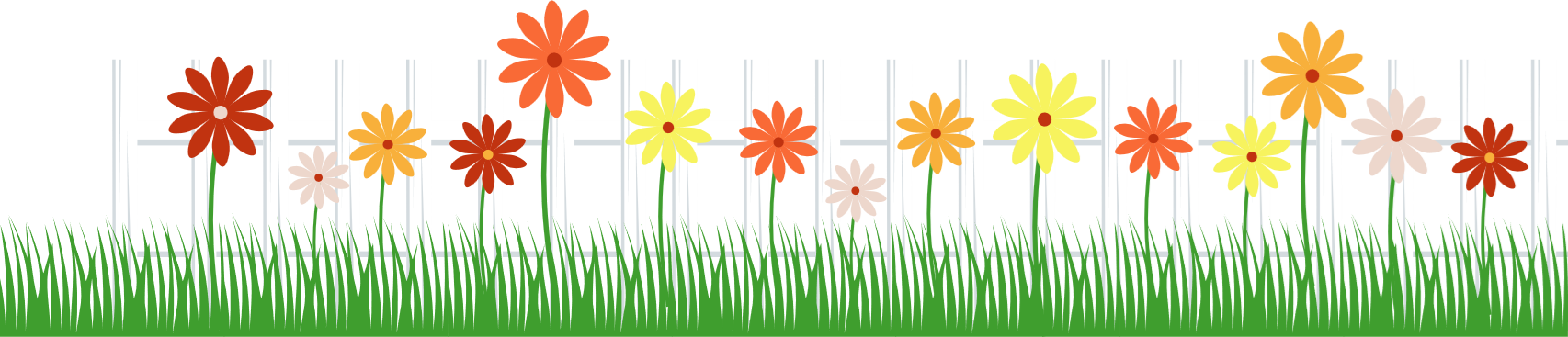 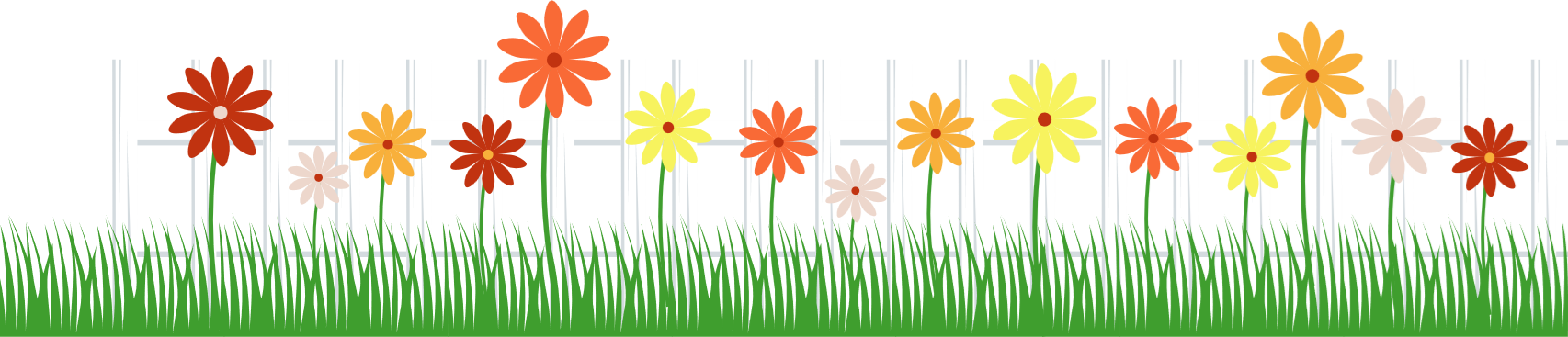 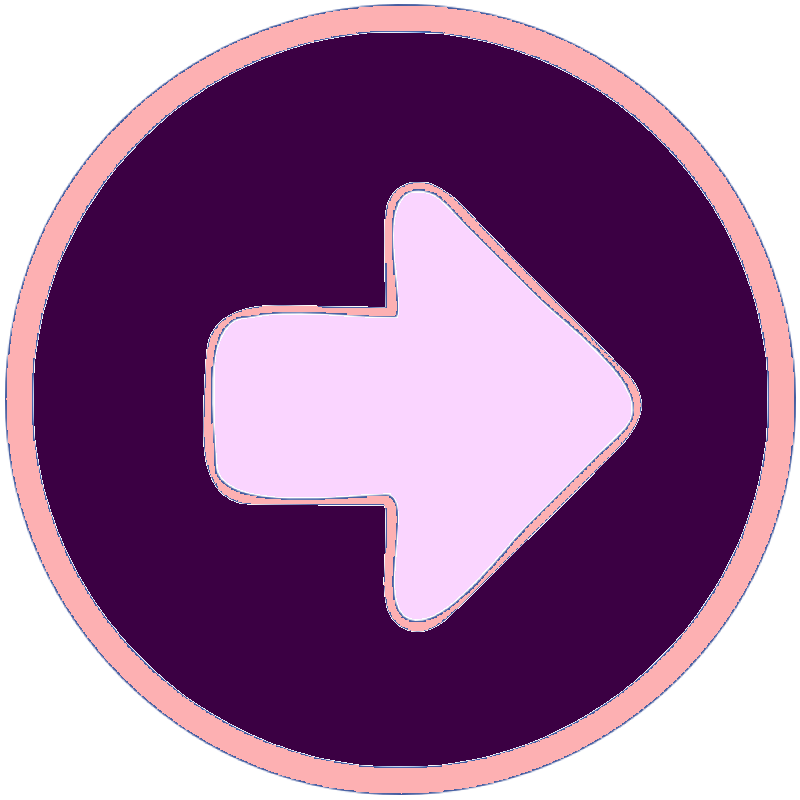 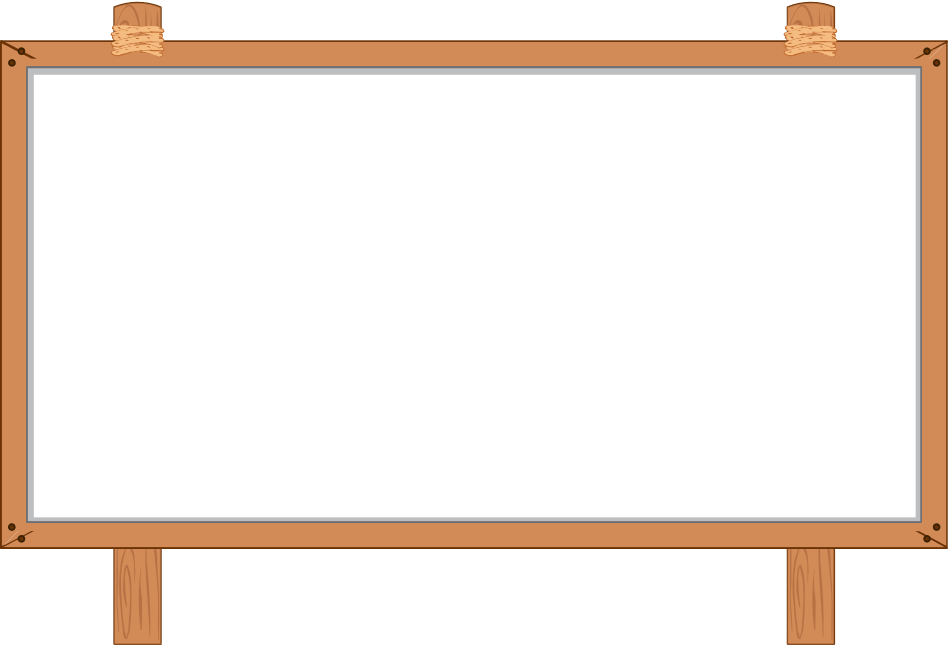 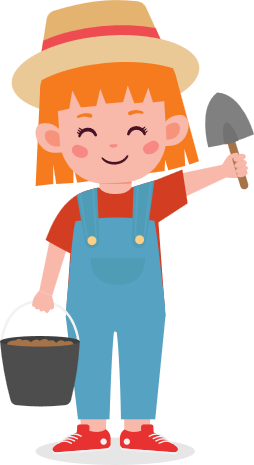 200 g – 150 g = ?
50 g
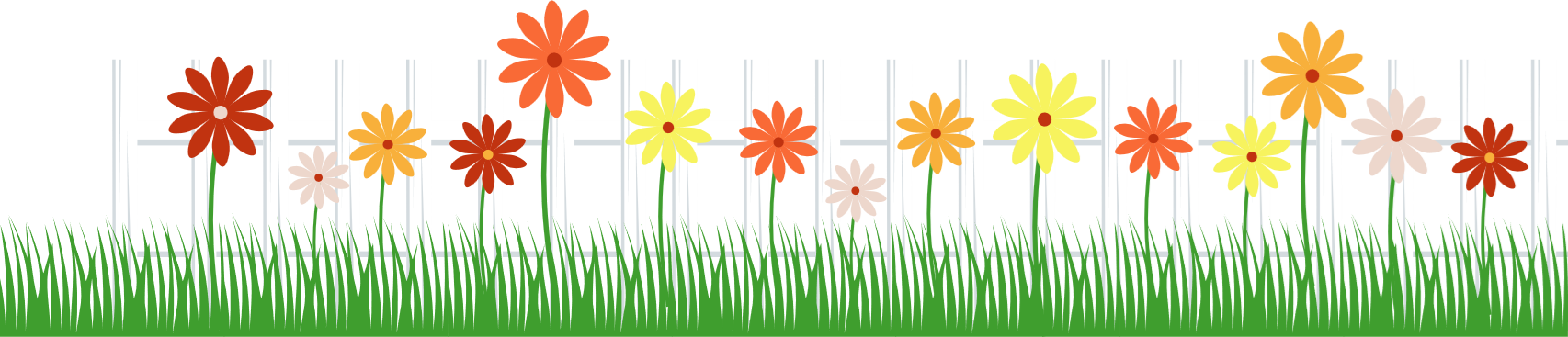 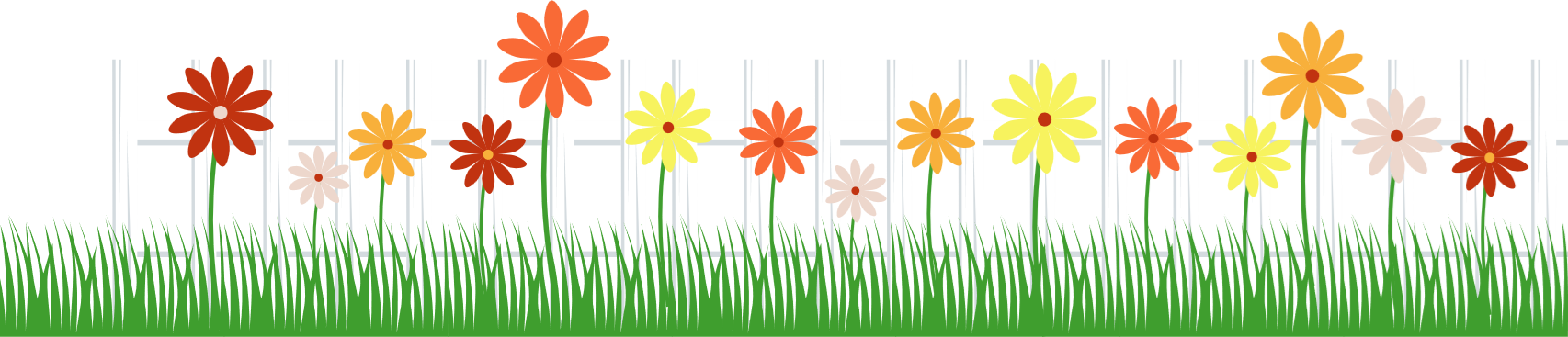 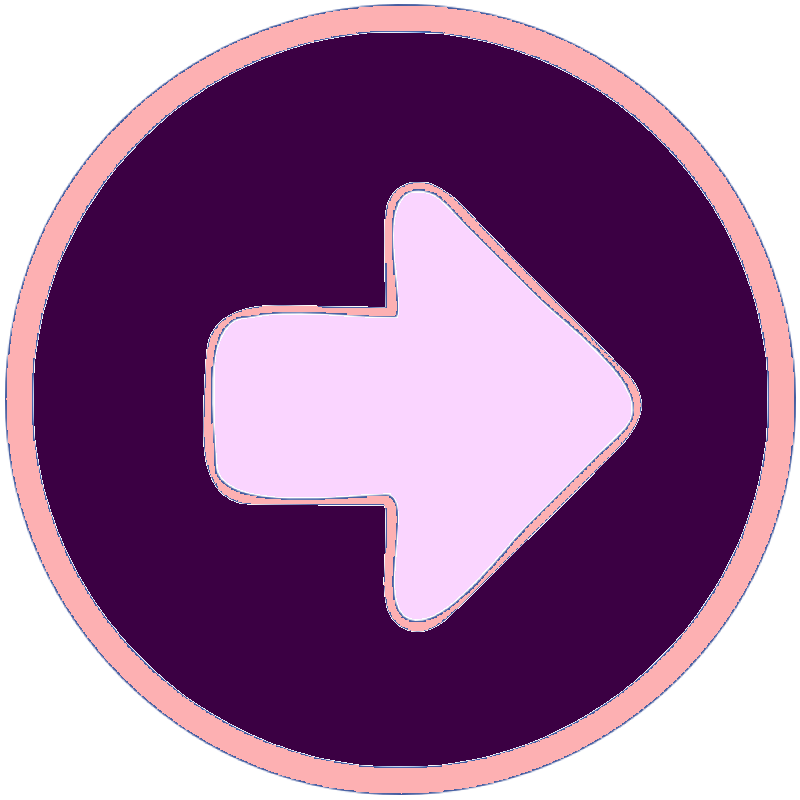 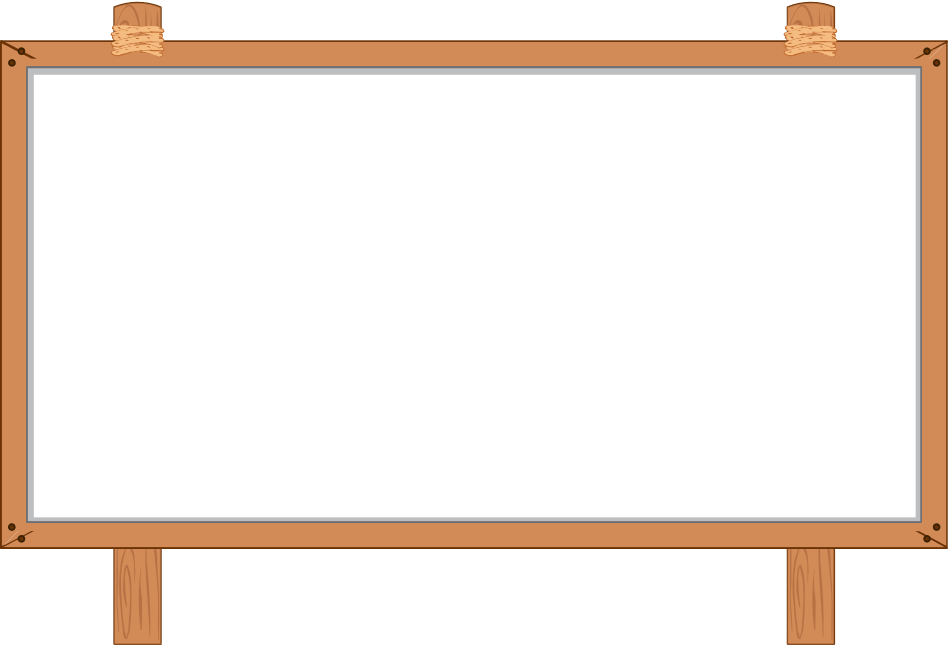 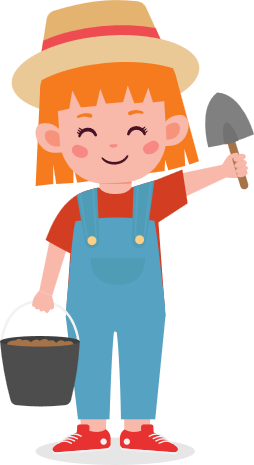 392 mm + 43 mm = ?
435 mm
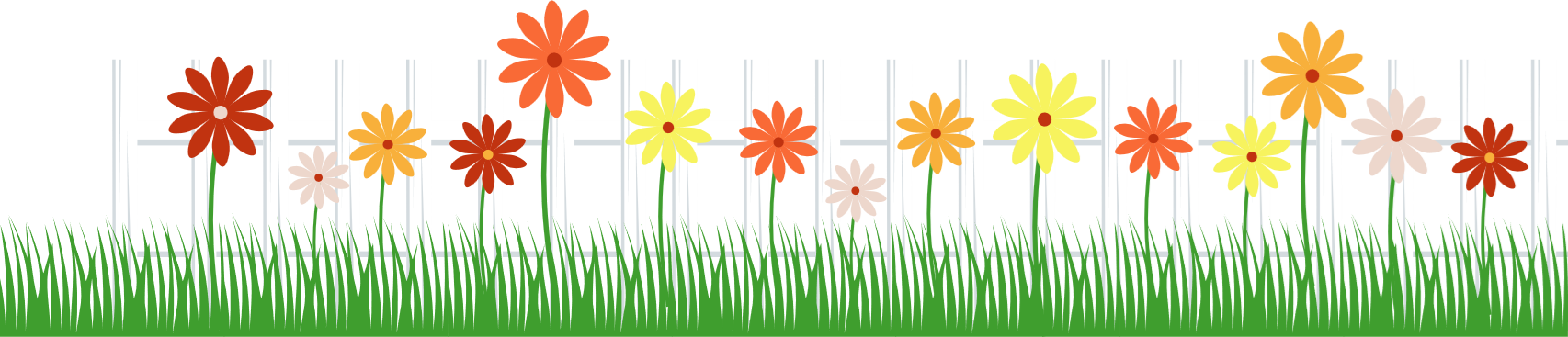 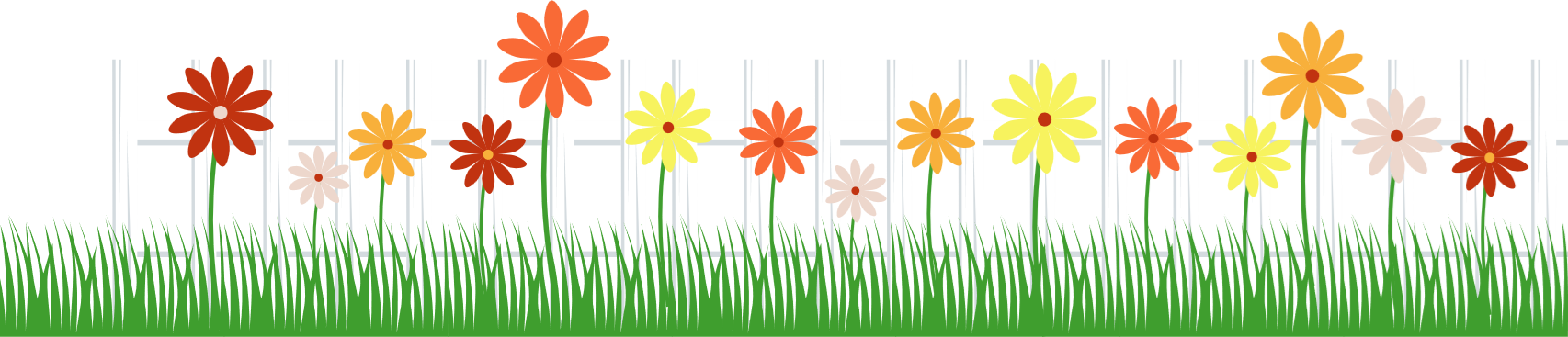 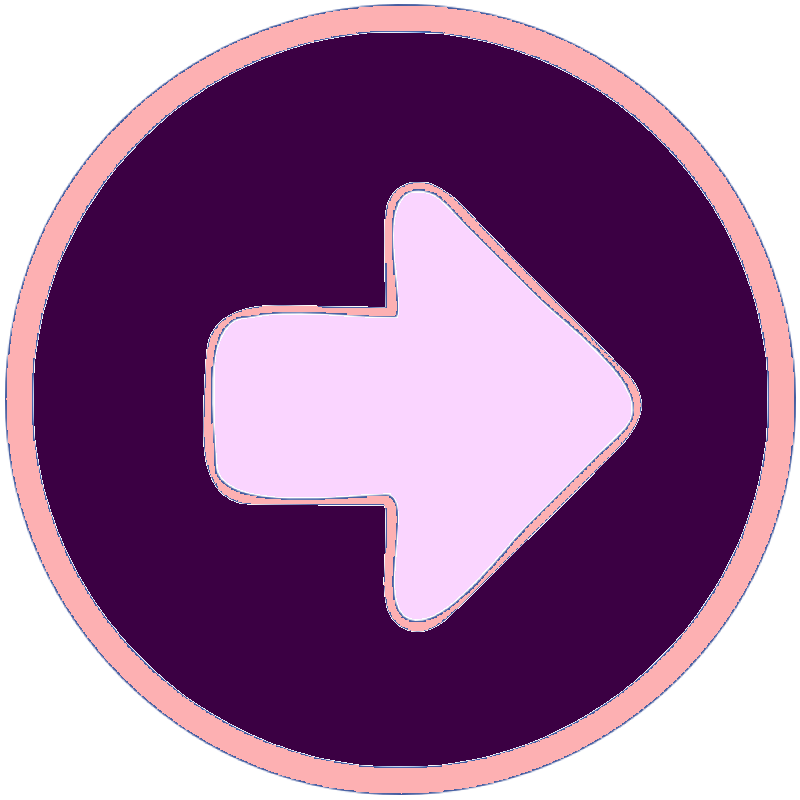 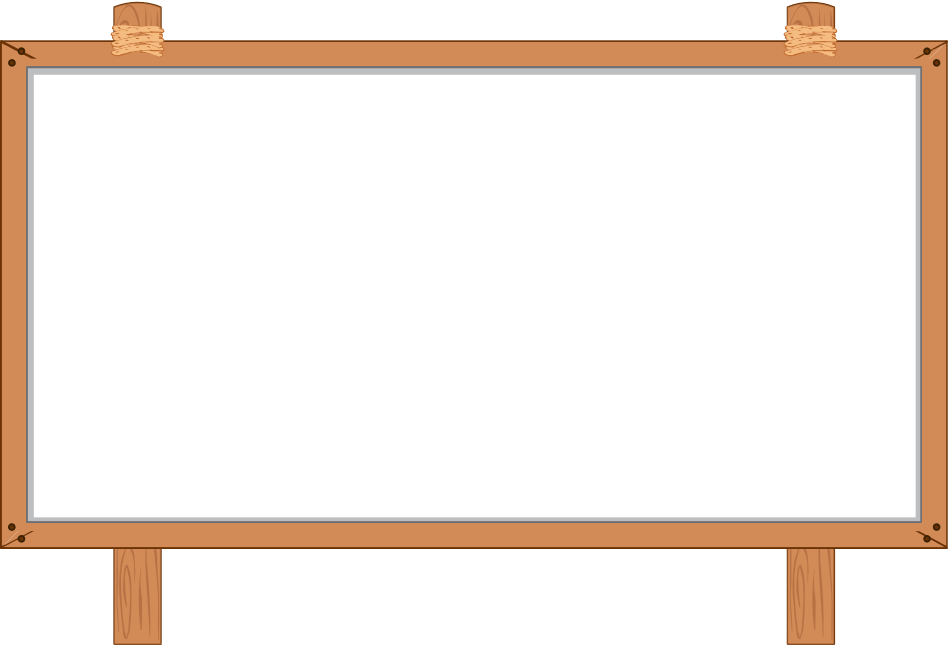 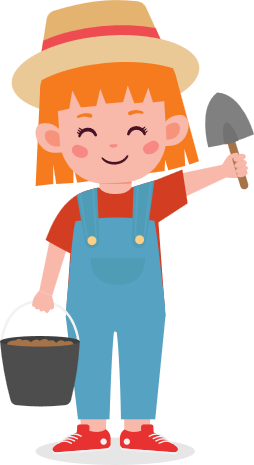 251 ml + 262 ml
513 ml
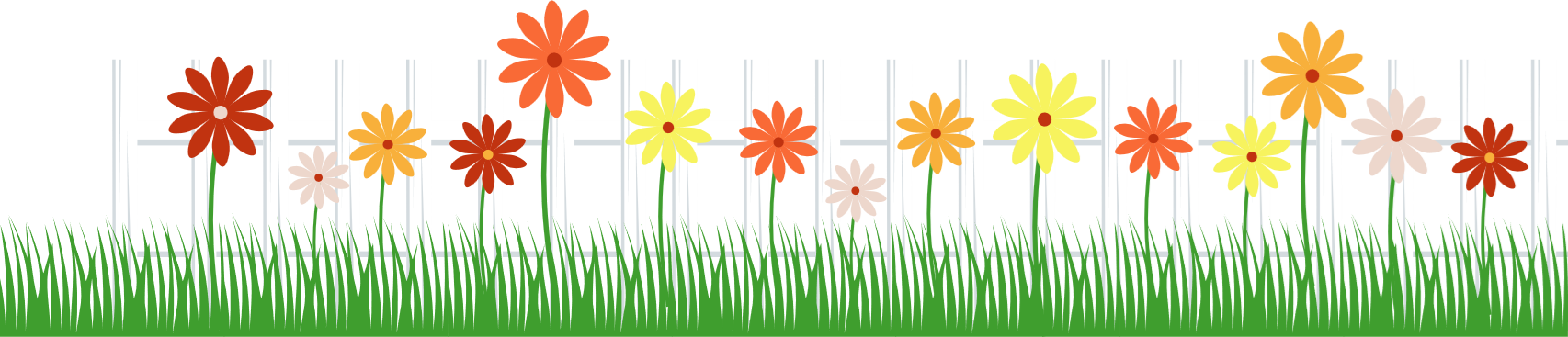 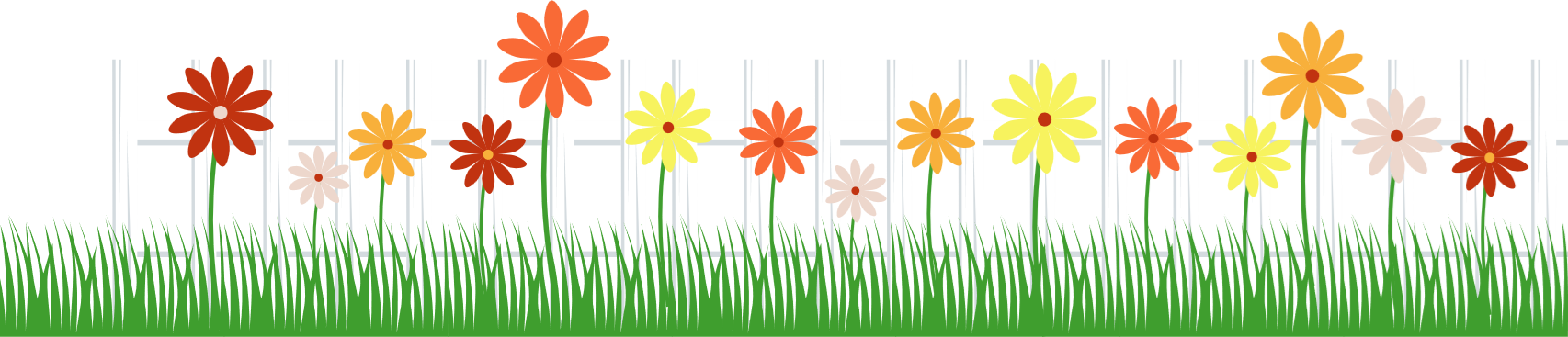 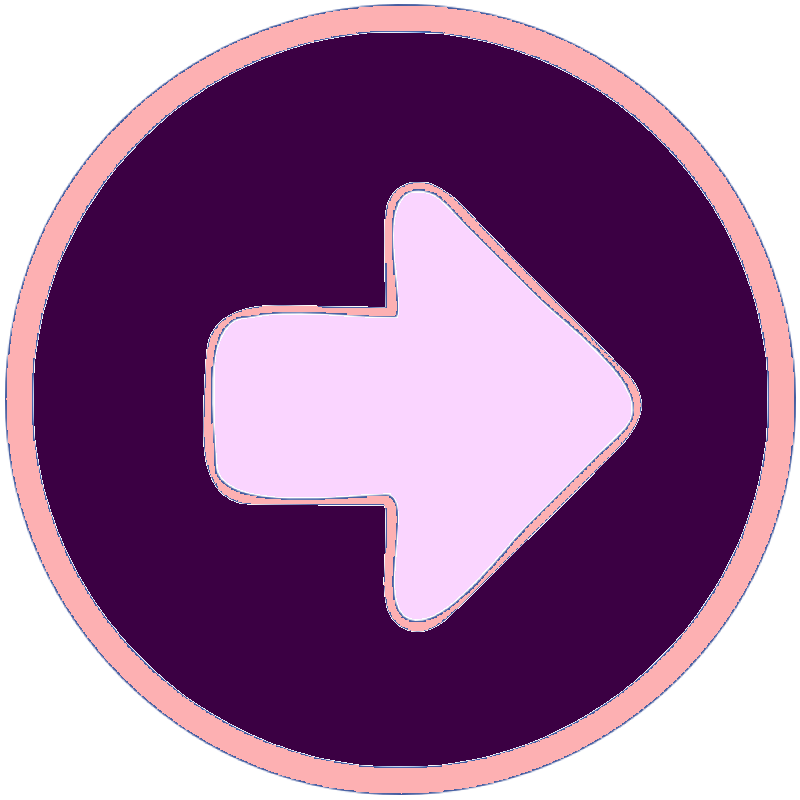 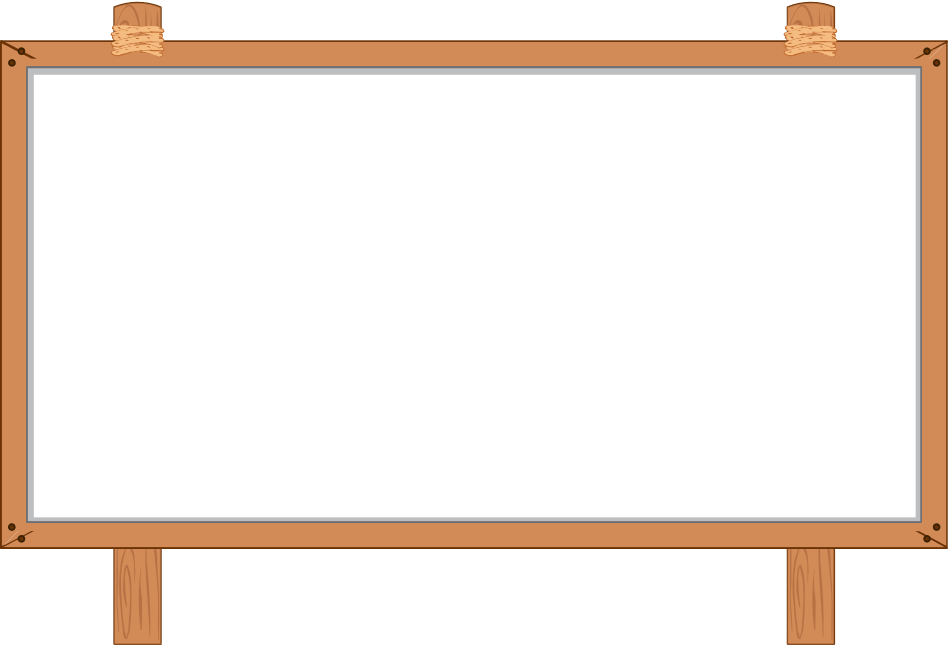 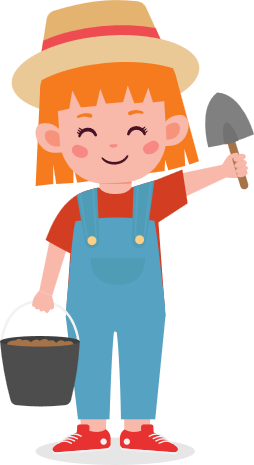 37 g + 63 g – 30 g
70 g
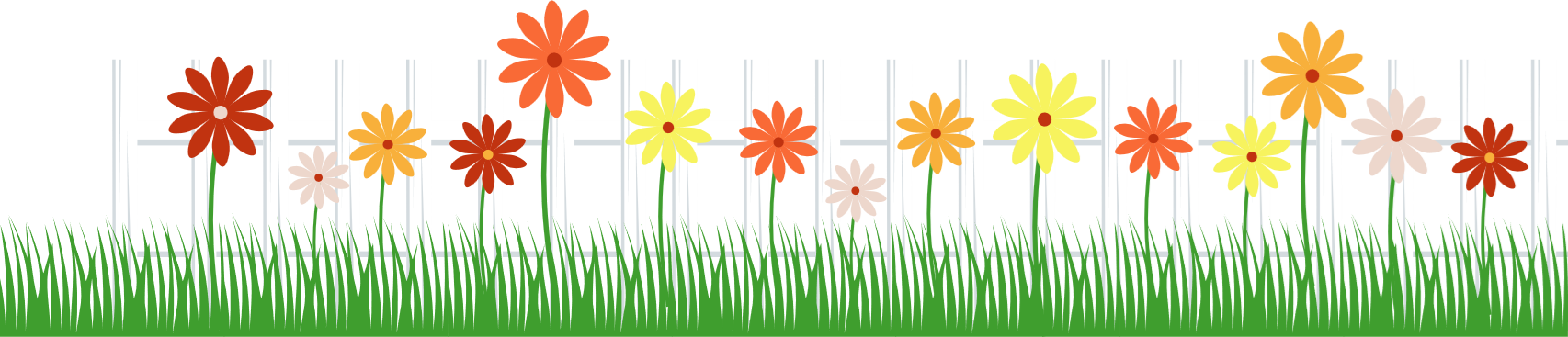 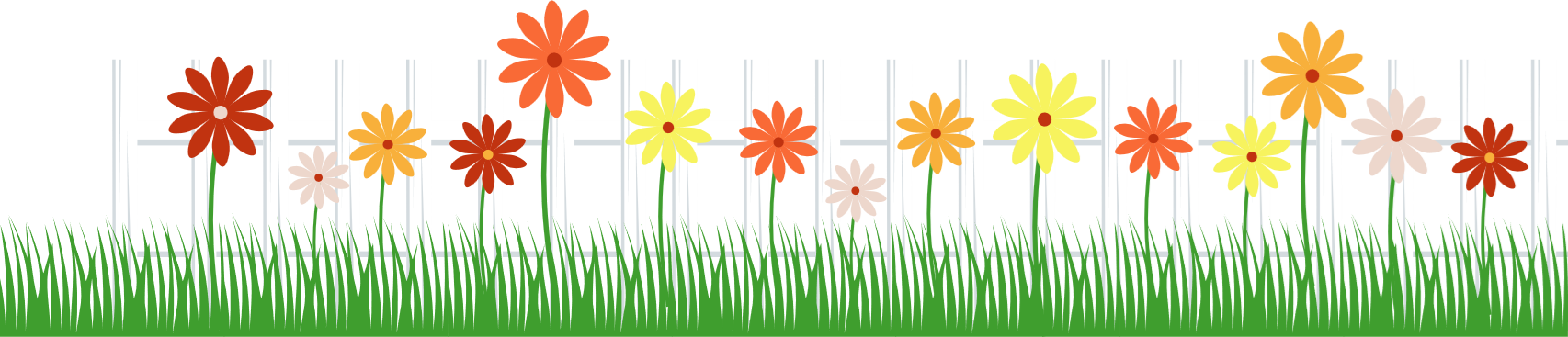 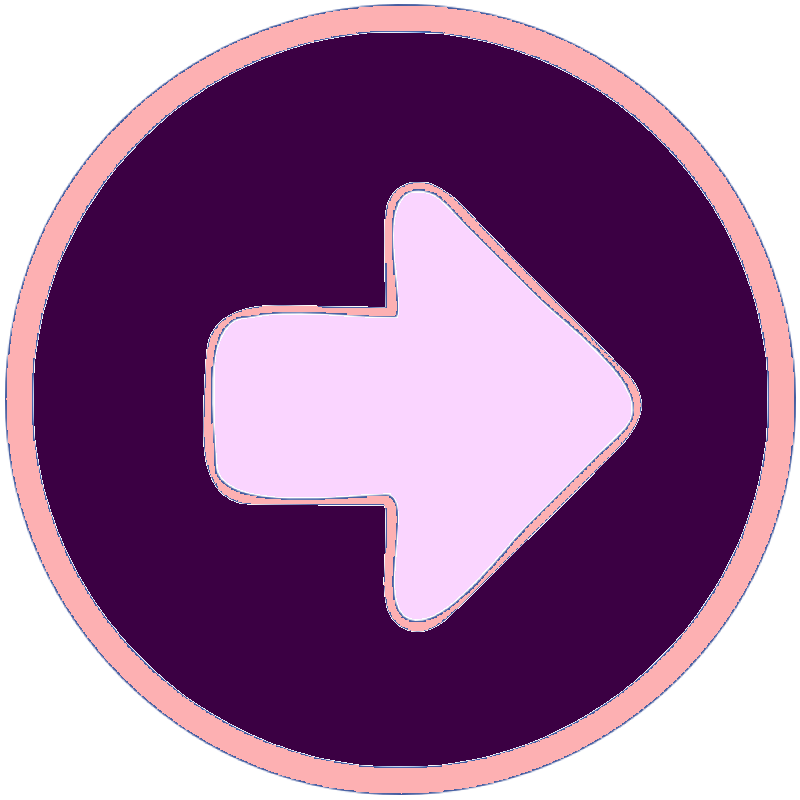 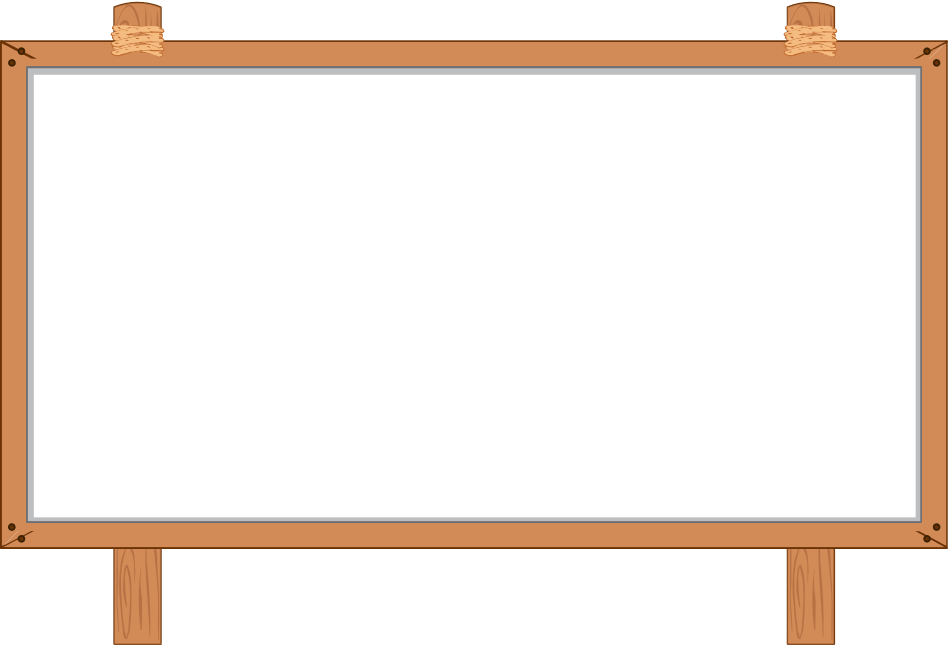 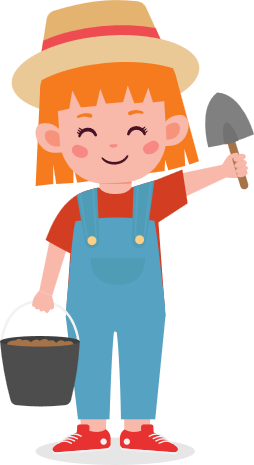 87 mm – 17 mm + 10 mm
80 mm
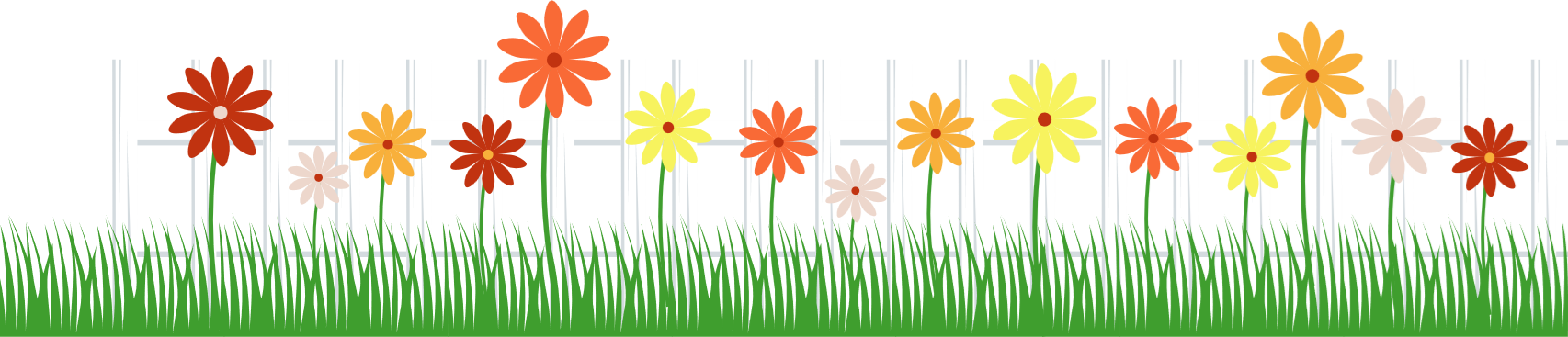 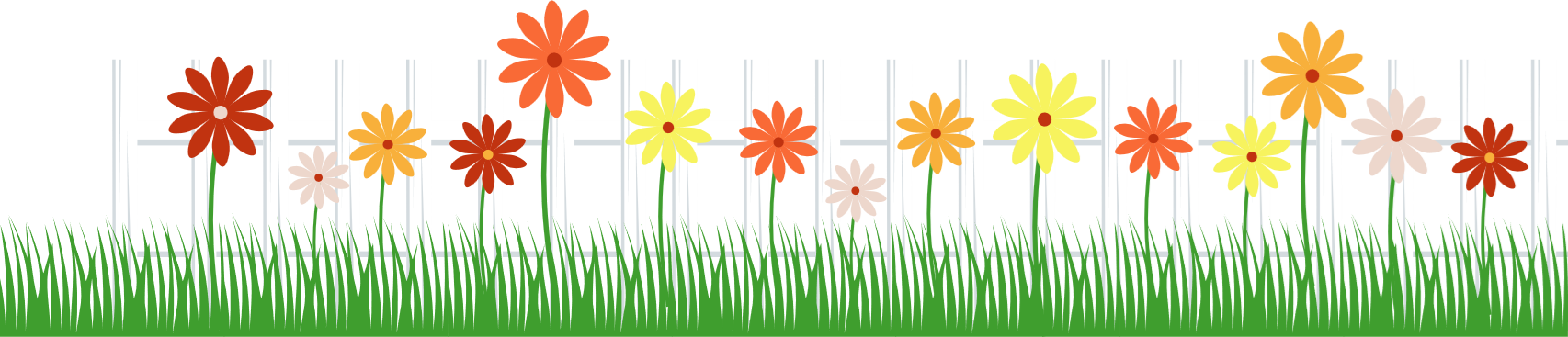 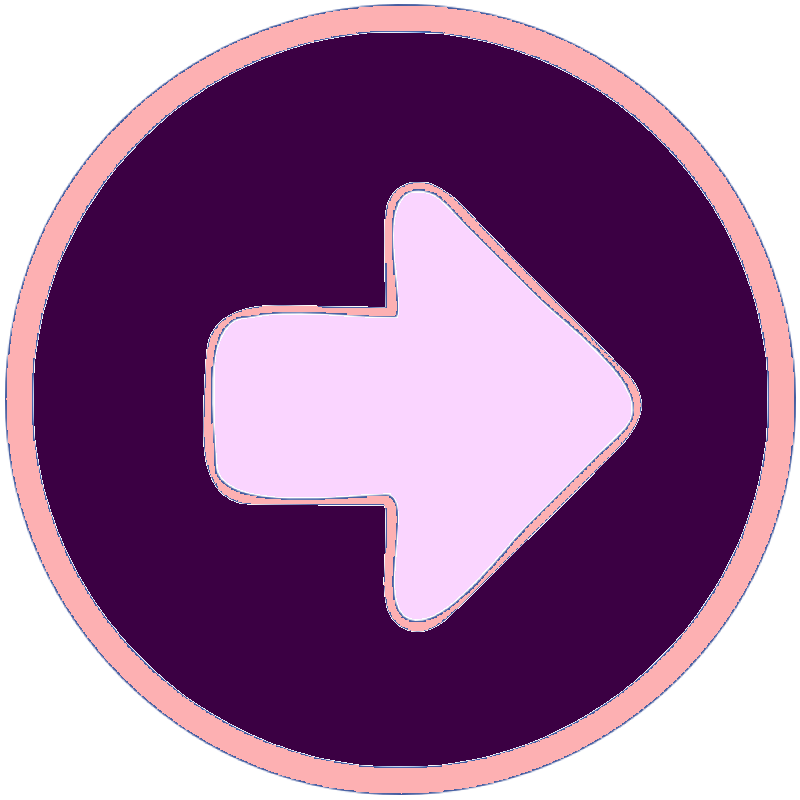 Số?
2
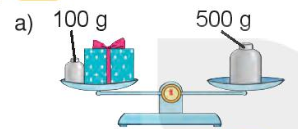 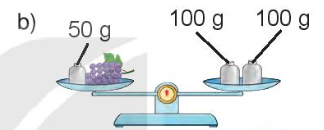 400
?
Hộp quà cân nặng          g
Chùm nho cân nặng          g
?
150
Cân nặng của chùm nho là:
Cân nặng của hộp quà là:
100 + 100 – 50 = 150 (g)
500 – 100 = 400 (g)
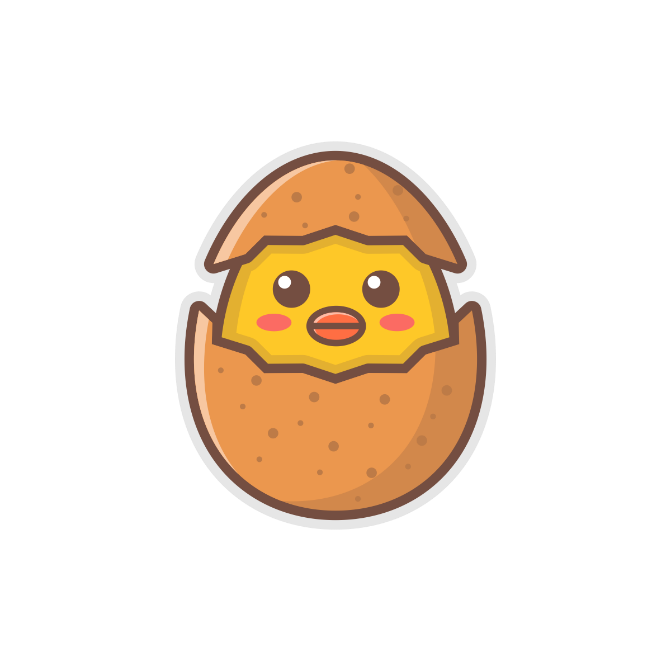 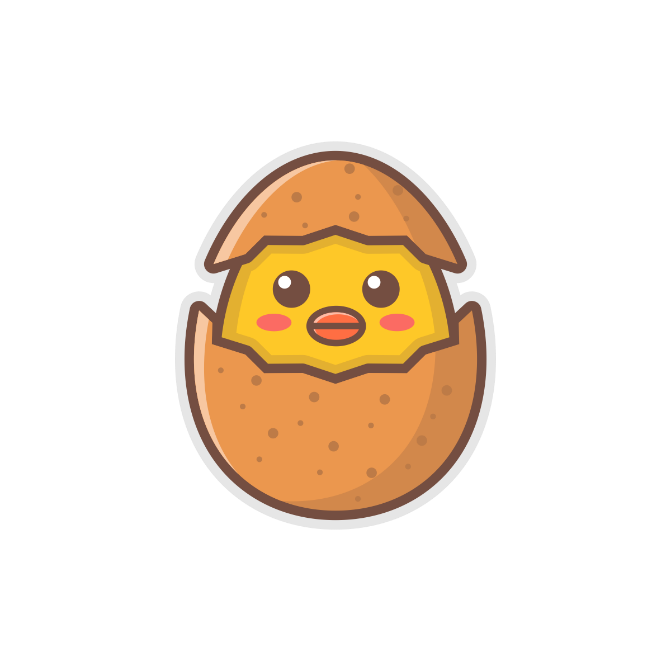 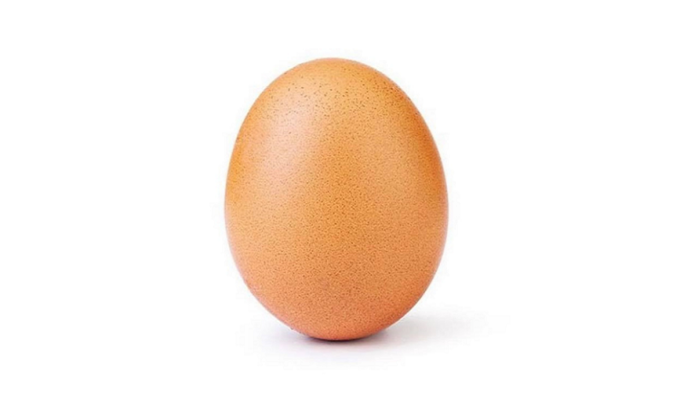 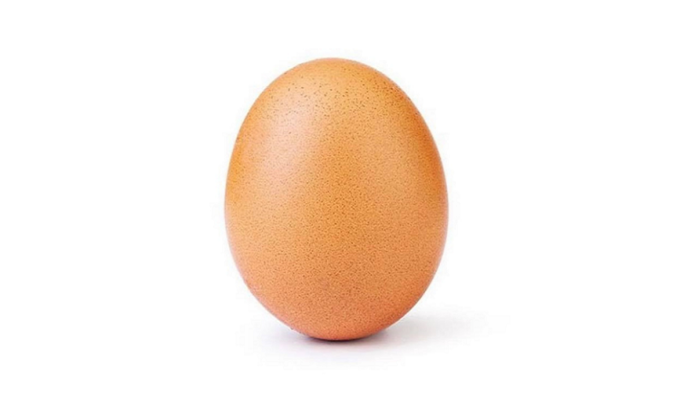 3
Cô Ba đơm 1 chiếc cúc áo hết 70 mm chỉ. Hỏi để đơm 5 chiếc cúc áo như vậy, cô Ba cần bao nhiêu mi-li-mét chỉ?
Bài giải:
Để đơm 5 chiếc áo cúc như vậy, cô Ba cần số mi-li-mét chỉ là:
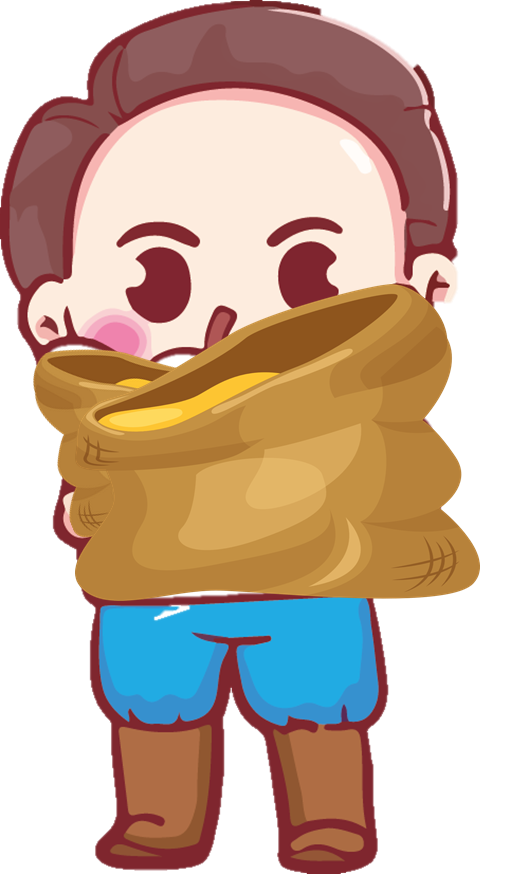 70 x 5 = 350 (mm)
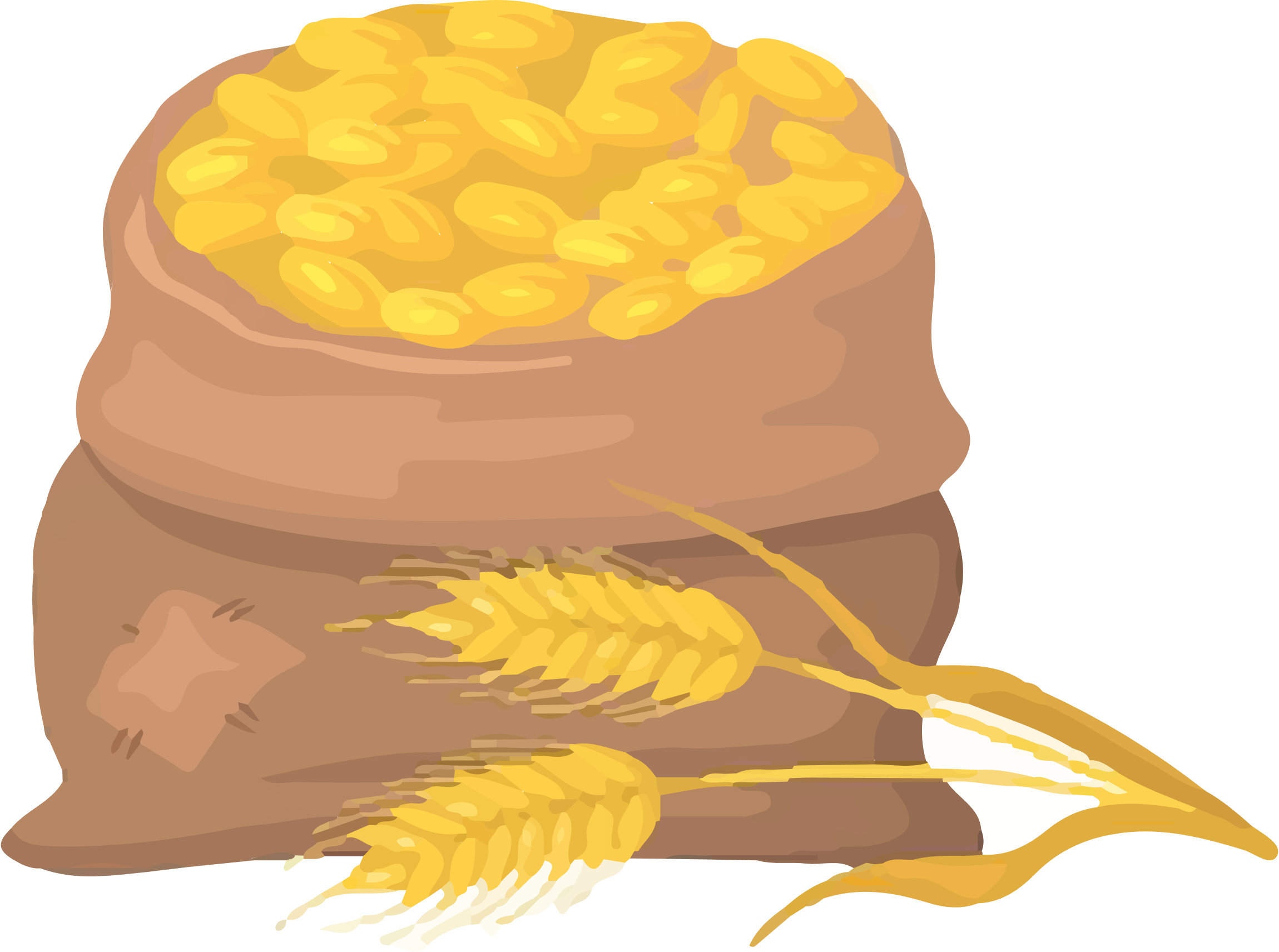 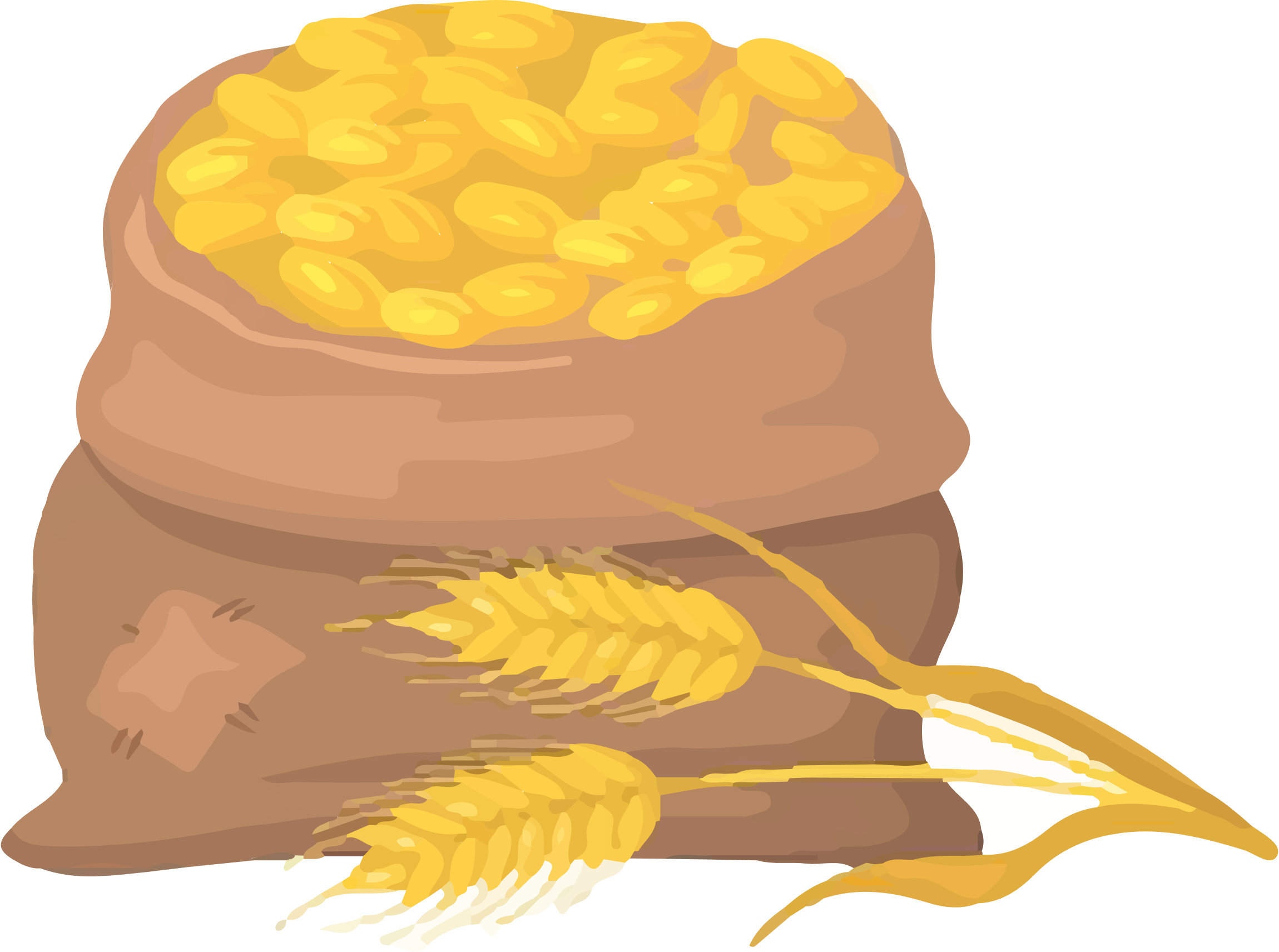 Đáp số: 350 mm chỉ
4
Rô-bốt có hai cái cốc loại 150 ml và 400 ml. Chỉ dùng hai cái cốc đó, làm thế nào để Rô-bốt lấy được 250 ml nước từ thùng nước?
Bài giải:
Đầu tiên ta dùng cốc 400 ml lấy đầy nước từ thùng.
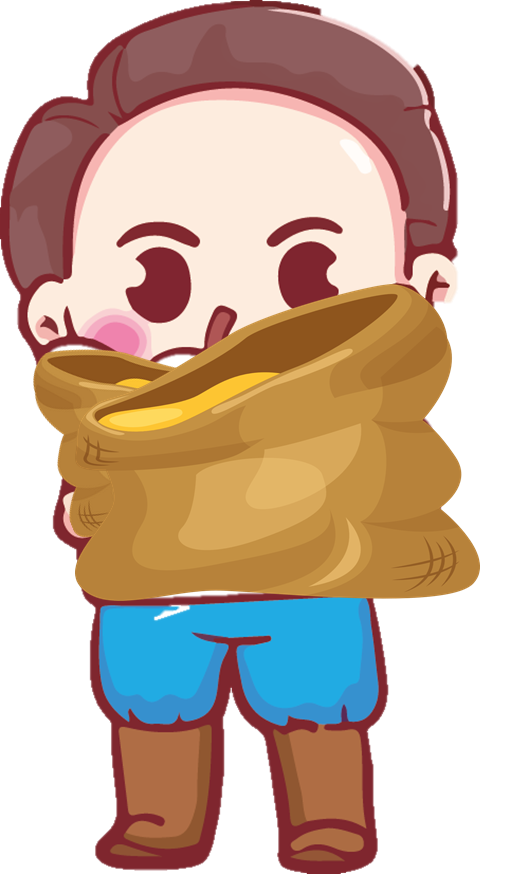 Sau đó lấy số nước đó đổ đầy vào cốc 150 ml.
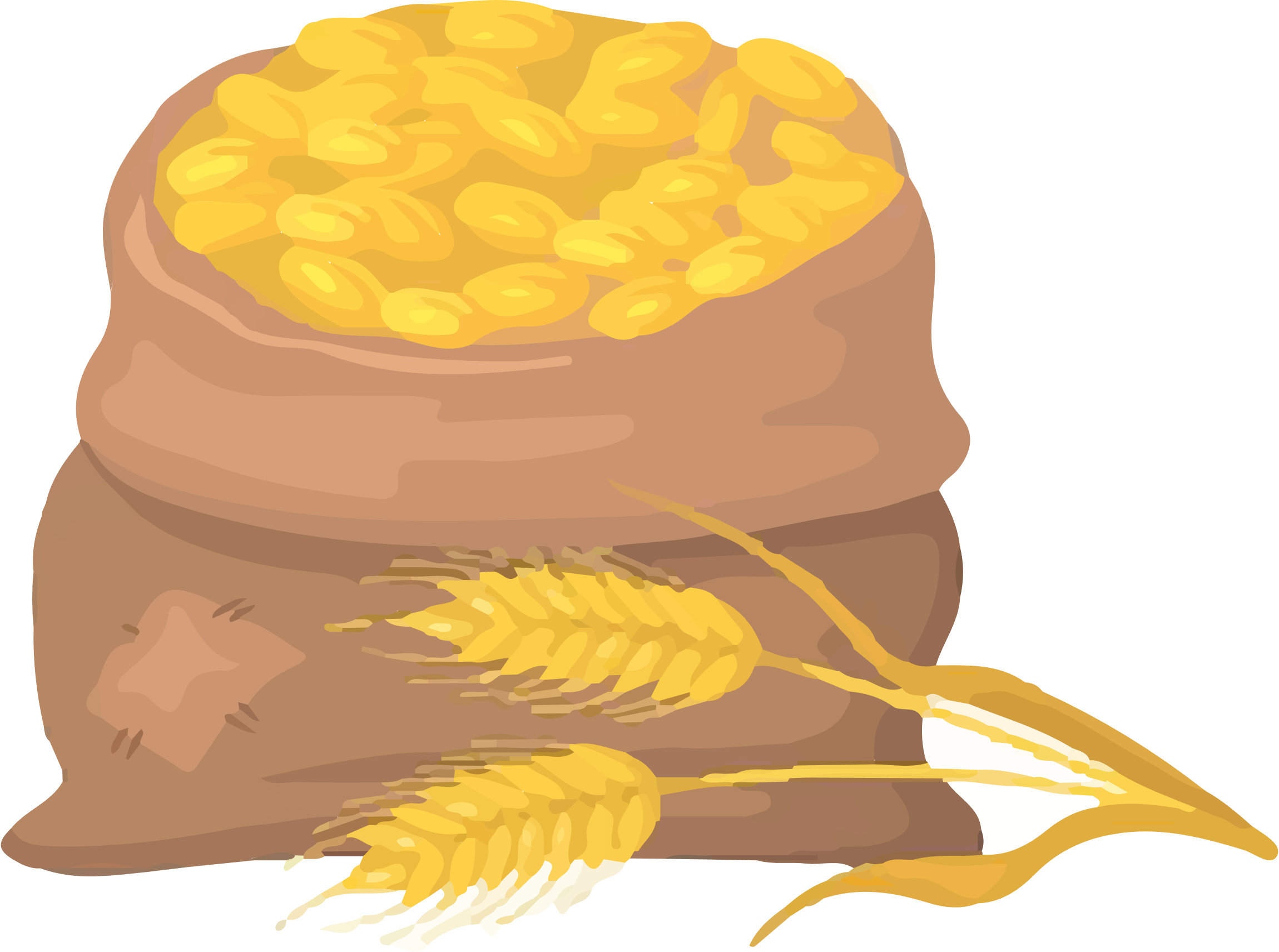 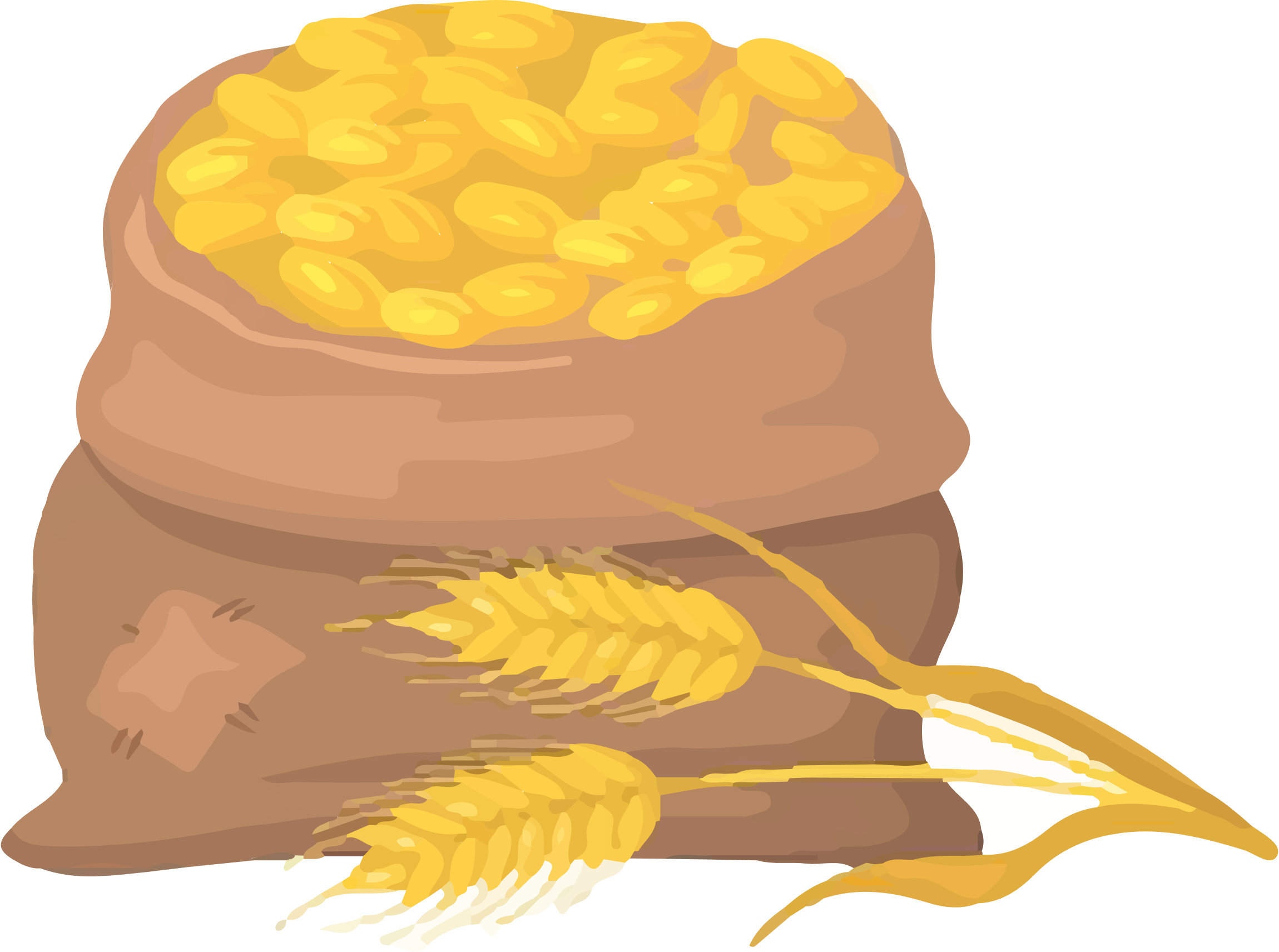 Số nước còn lại trong cốc 400 ml sẽ là:
400 – 150 = 250 (ml)
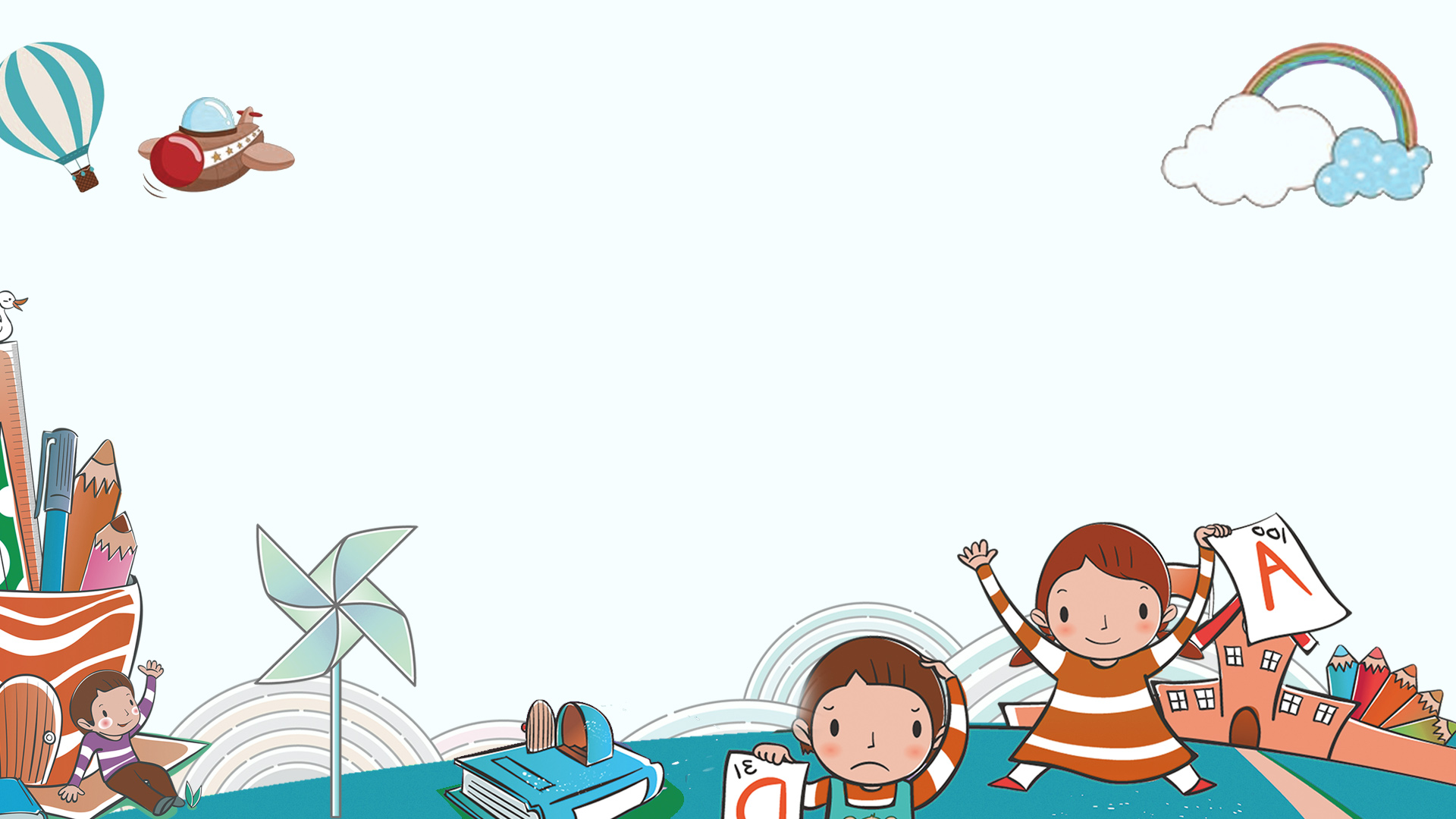 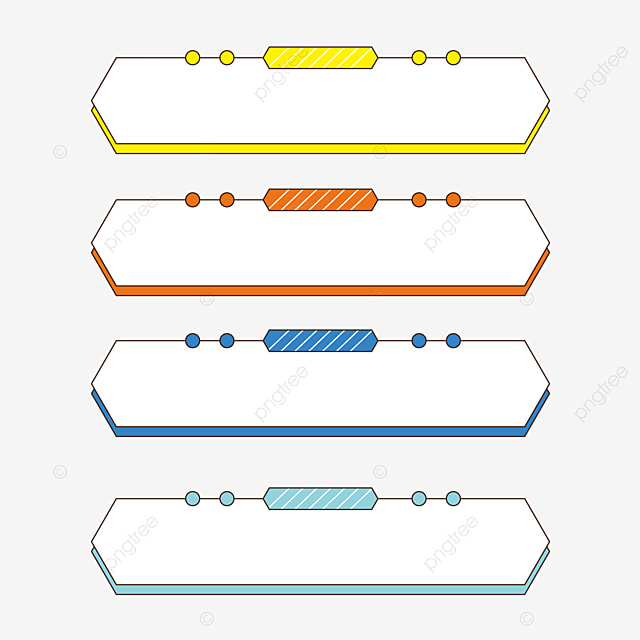 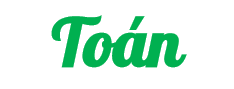 Bài 35: LUYỆN TẬP CHUNG (Tiết 2)
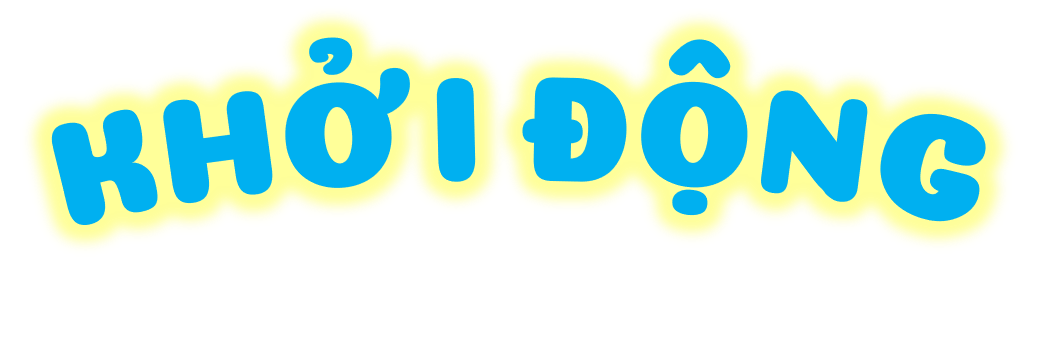 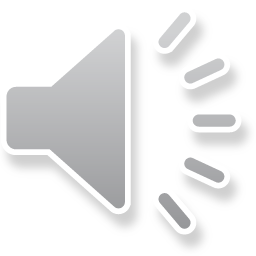 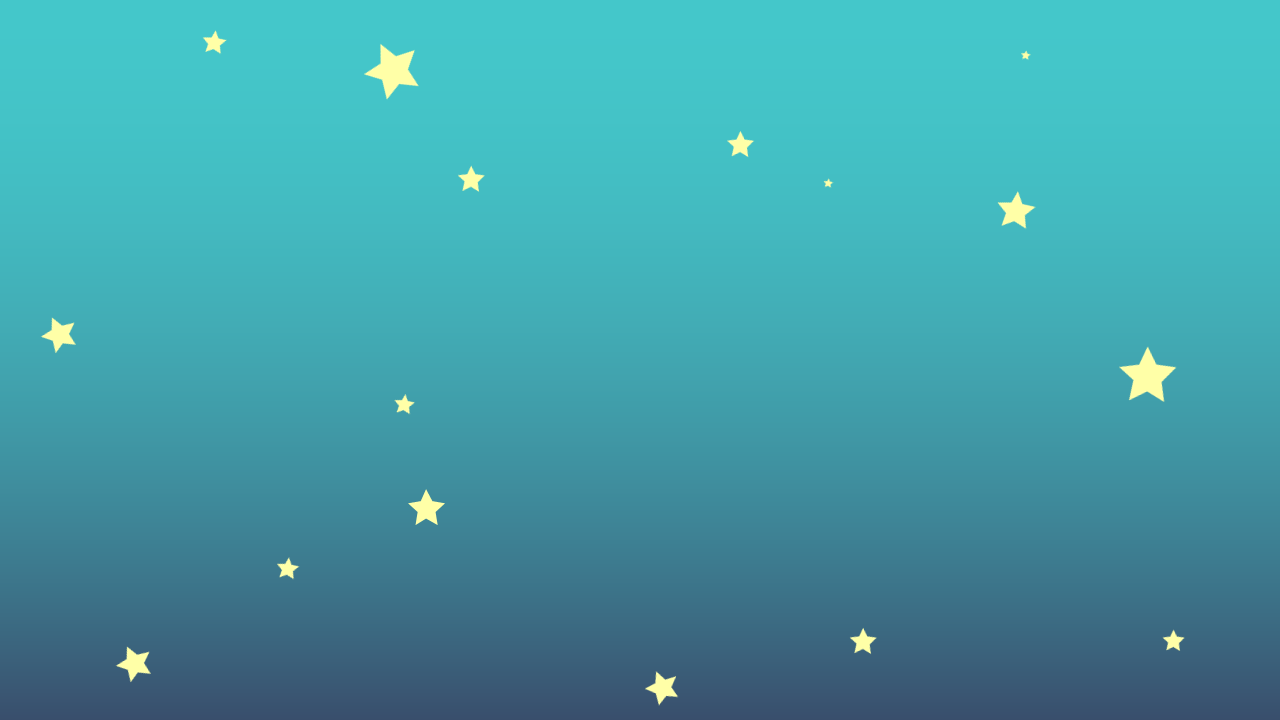 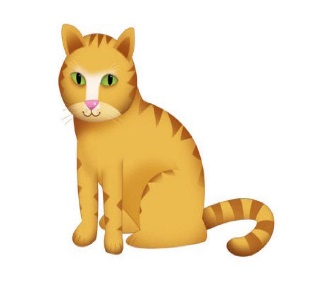 PLAY
LẮP RÁP TÊN LỬA
PLAY
PLAY
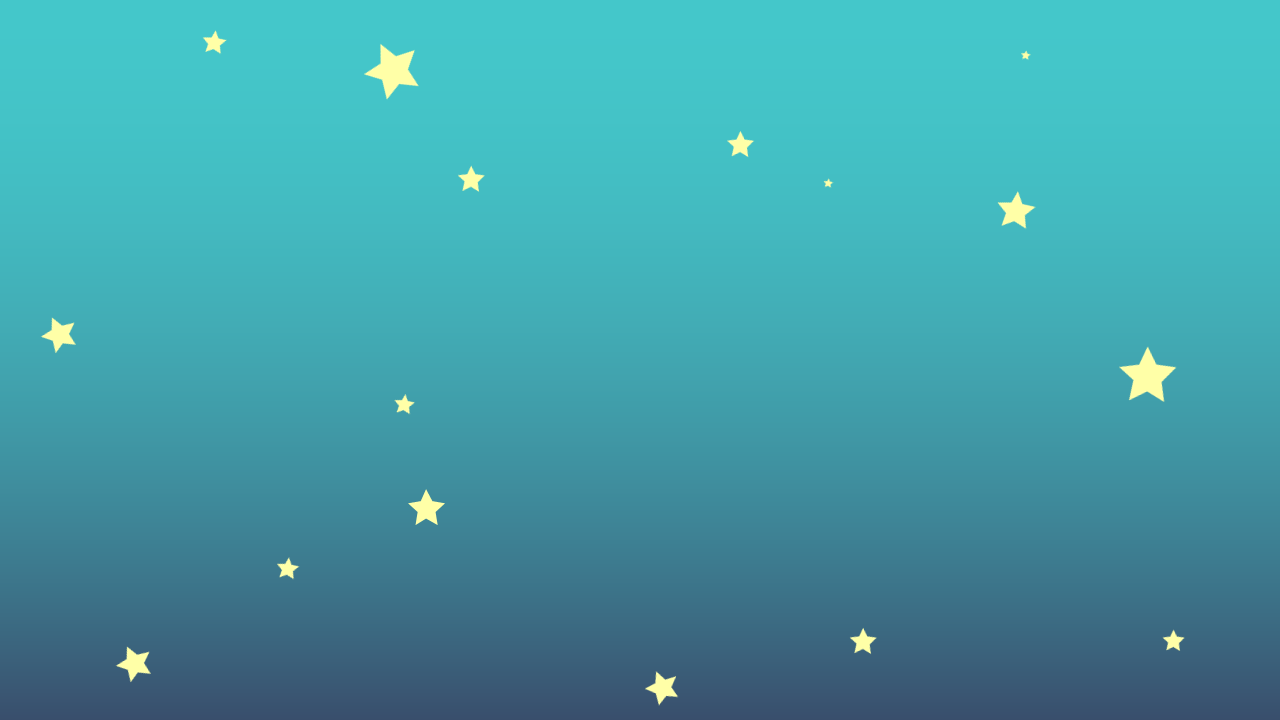 C
D
A
B
275
265
255
285
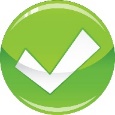 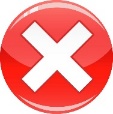 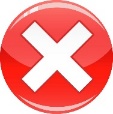 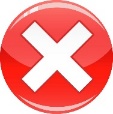 420 ml – 135 ml = ..?..ml
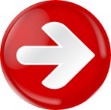 [Speaker Notes: BấM vào đáp án a,b,c,d]
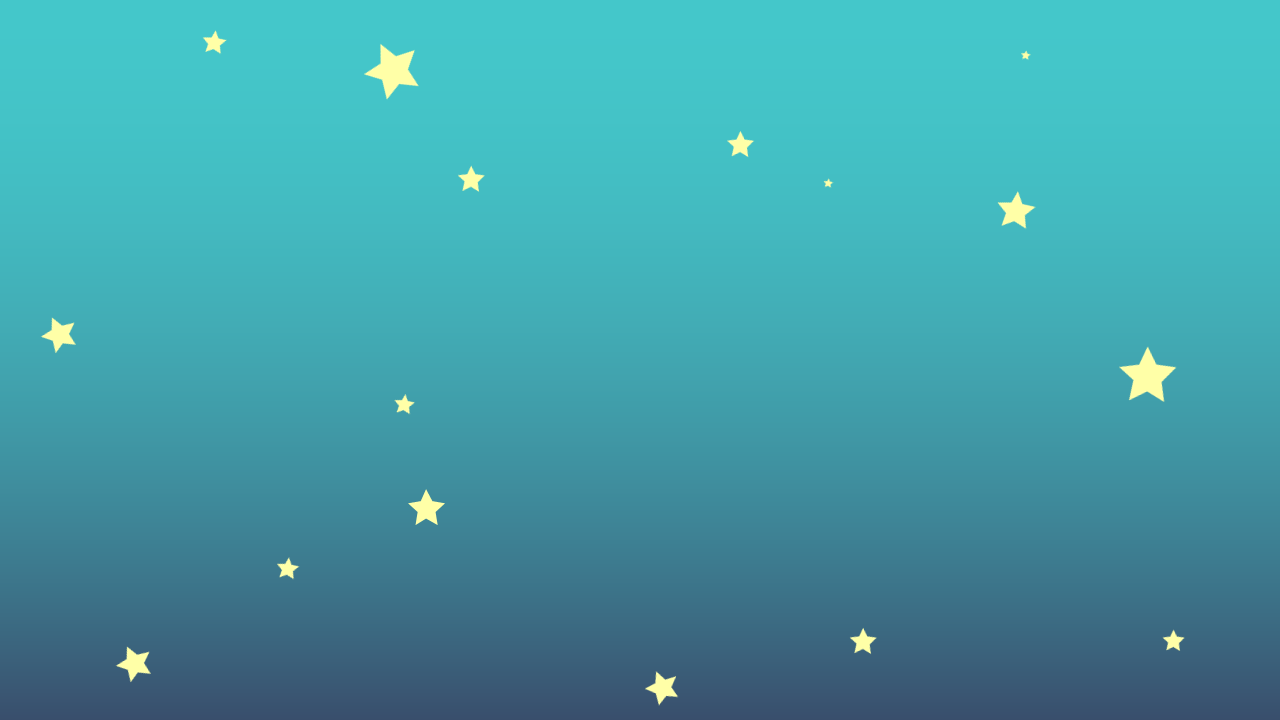 C
D
A
B
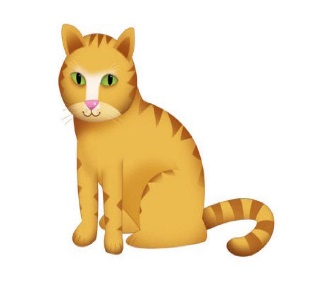 348
346
347
345
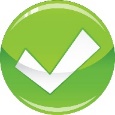 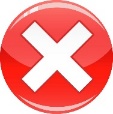 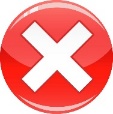 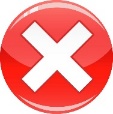 292 mm + 53 mm =..?..mm
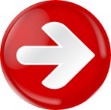 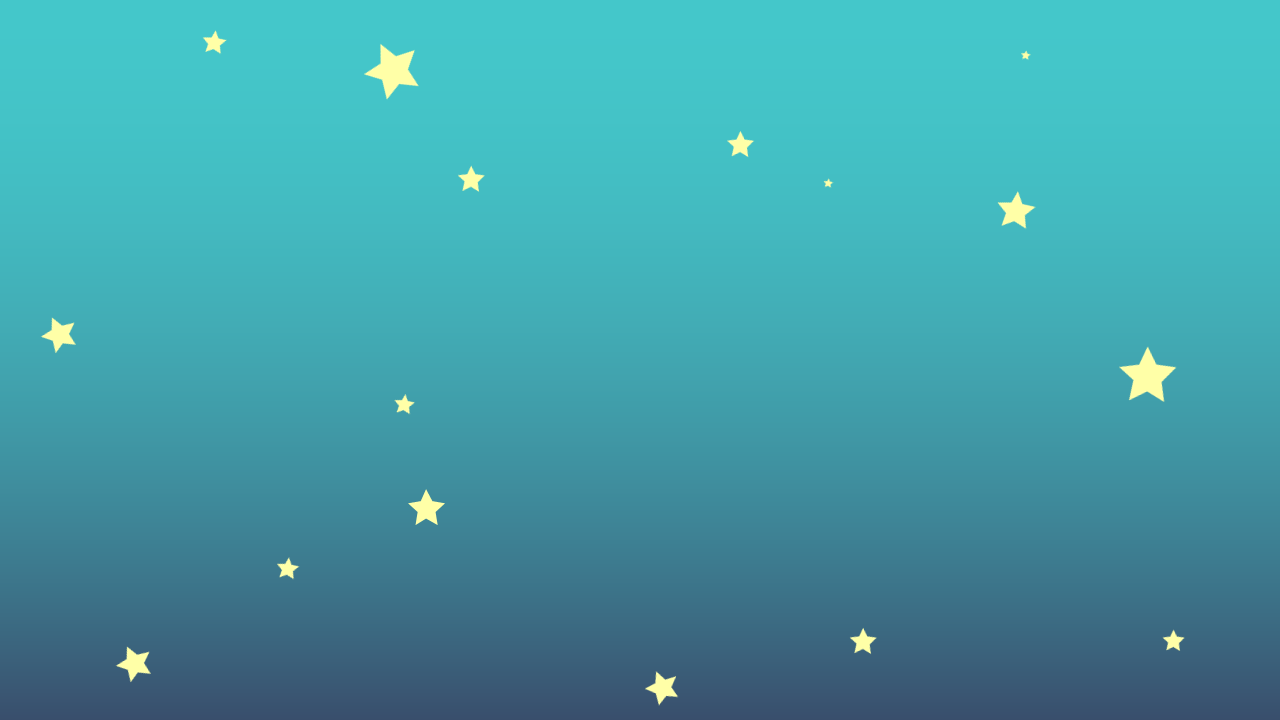 B
C
A
99 g
101 g
100 g
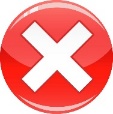 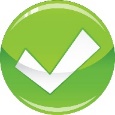 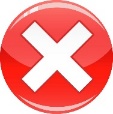 38 g + 62 g = ..?.. g
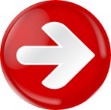 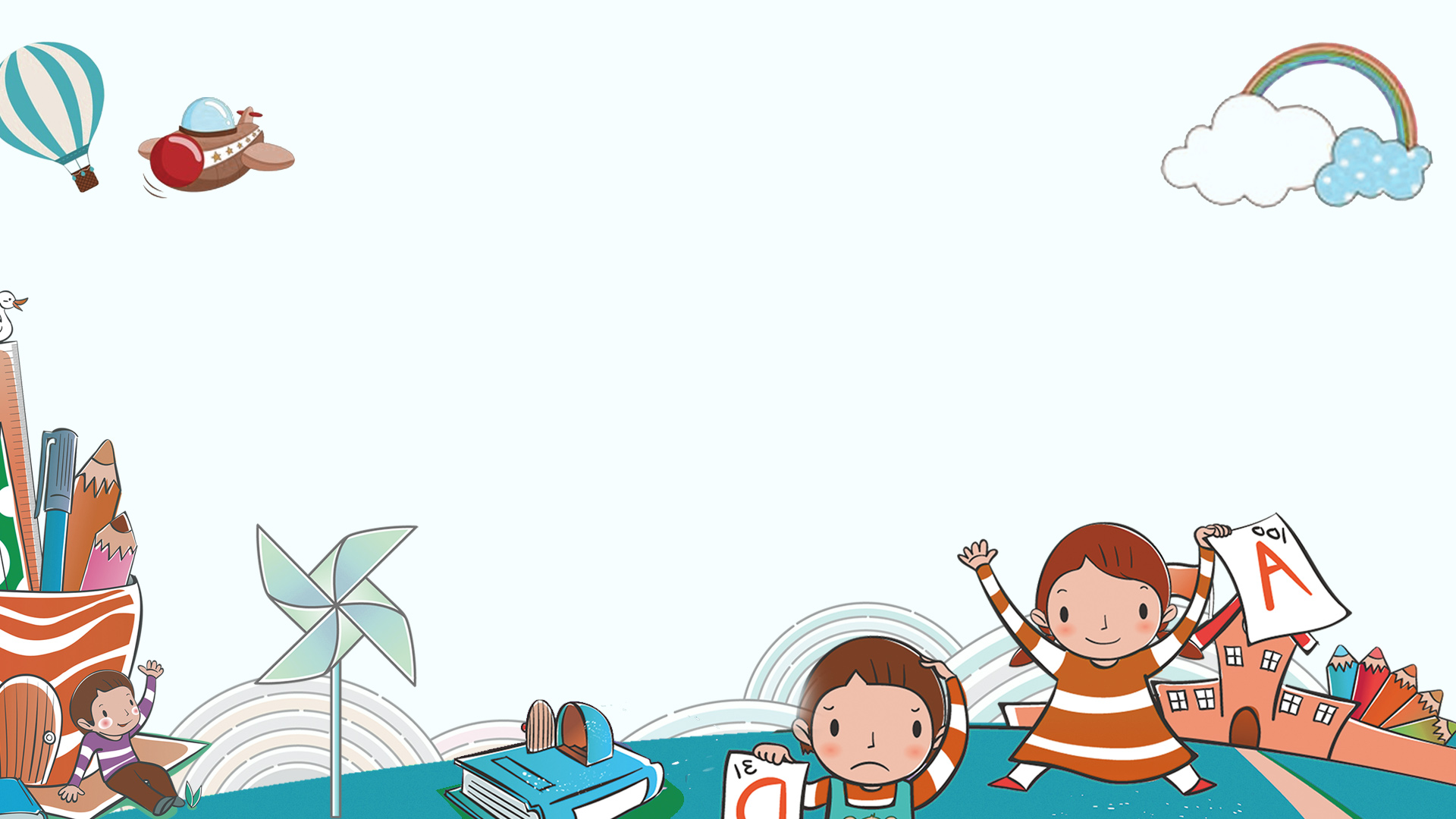 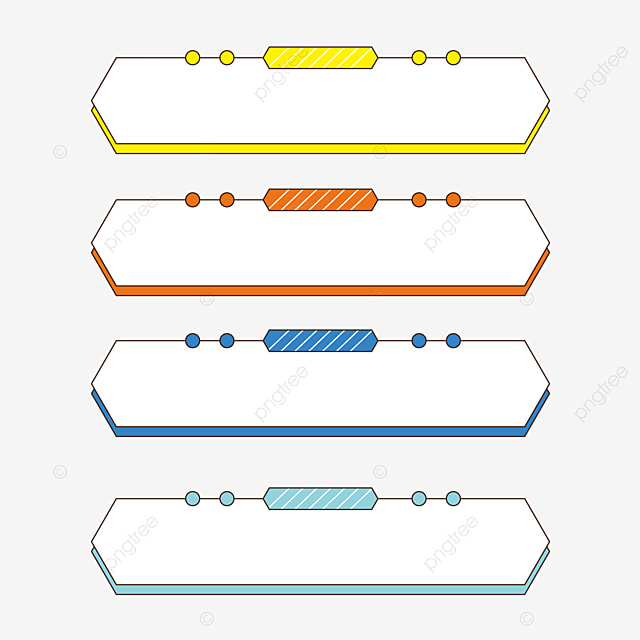 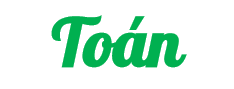 Bài 35: LUYỆN TẬP CHUNG (Tiết 2)
Số?
1
: 4
x 5
: 8
x 3
: 3
x 2
ml
g
mm
ml
g
mm
a)
b)
c)
20 mm
8 ml
42 g
?
?
?
?
?
?
6
24
14
70
5
40
Túi nào nặng nhất trong ba túi A, B, C như hình dưới đây?
1
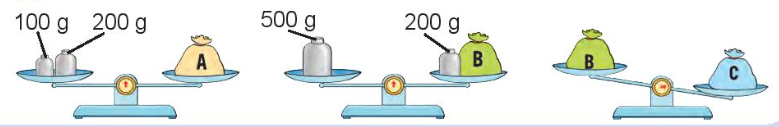 Cân nặng của túi A là: 100 + 200 = 300 (g)
Cân nặng của túi B là: 500 – 200 = 300 (g)
Túi A bằng túi B, túi B nhẹ hơn túi C.
Vậy túi C nặng nhất.
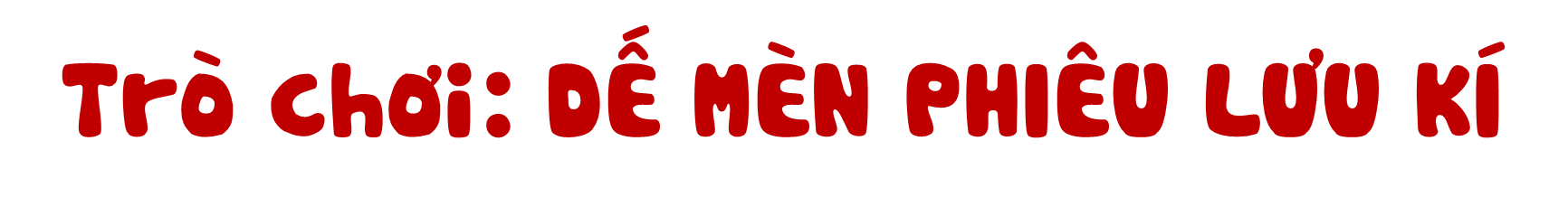 - Người chơi bắt đầu từ ô xuất phát. Khi đến lượt người chơi gieo xúc xắc. Đếm số chấm ở mặt trên xúc xắc rồi di chuyển số ô bằng số chấm đó. Nếu đến ô có hình con vật thì di chuyển theo hướng mũi tên.
-Nêu kết quả của phép tính tại ô đến, nếu sai kết quả thì quay về ô xuất phát trước đó.
-Trò chơi kết thúc khi đưa dế mèn đi được đúng một vòng, tức là trở lại ô xuất phát.
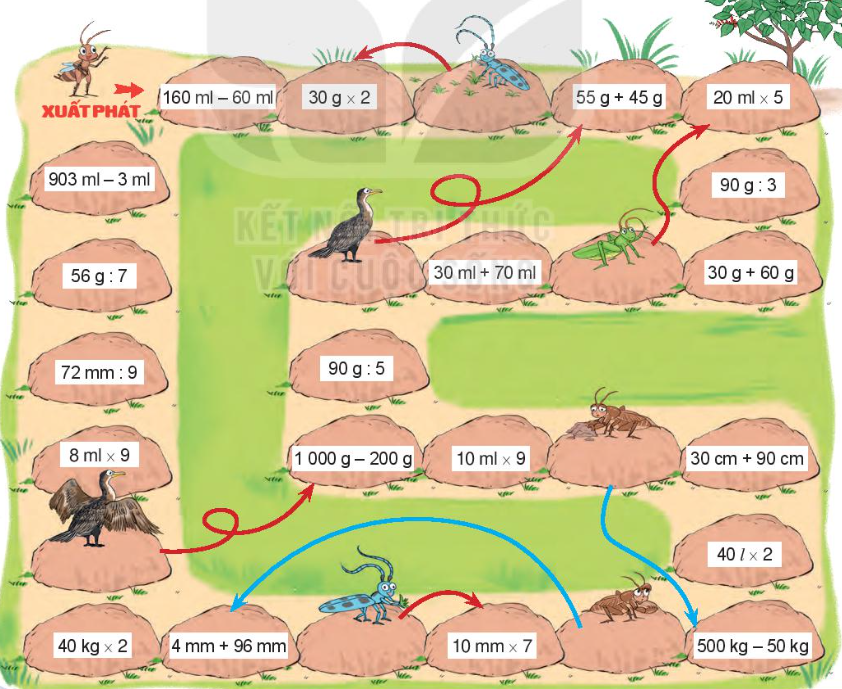 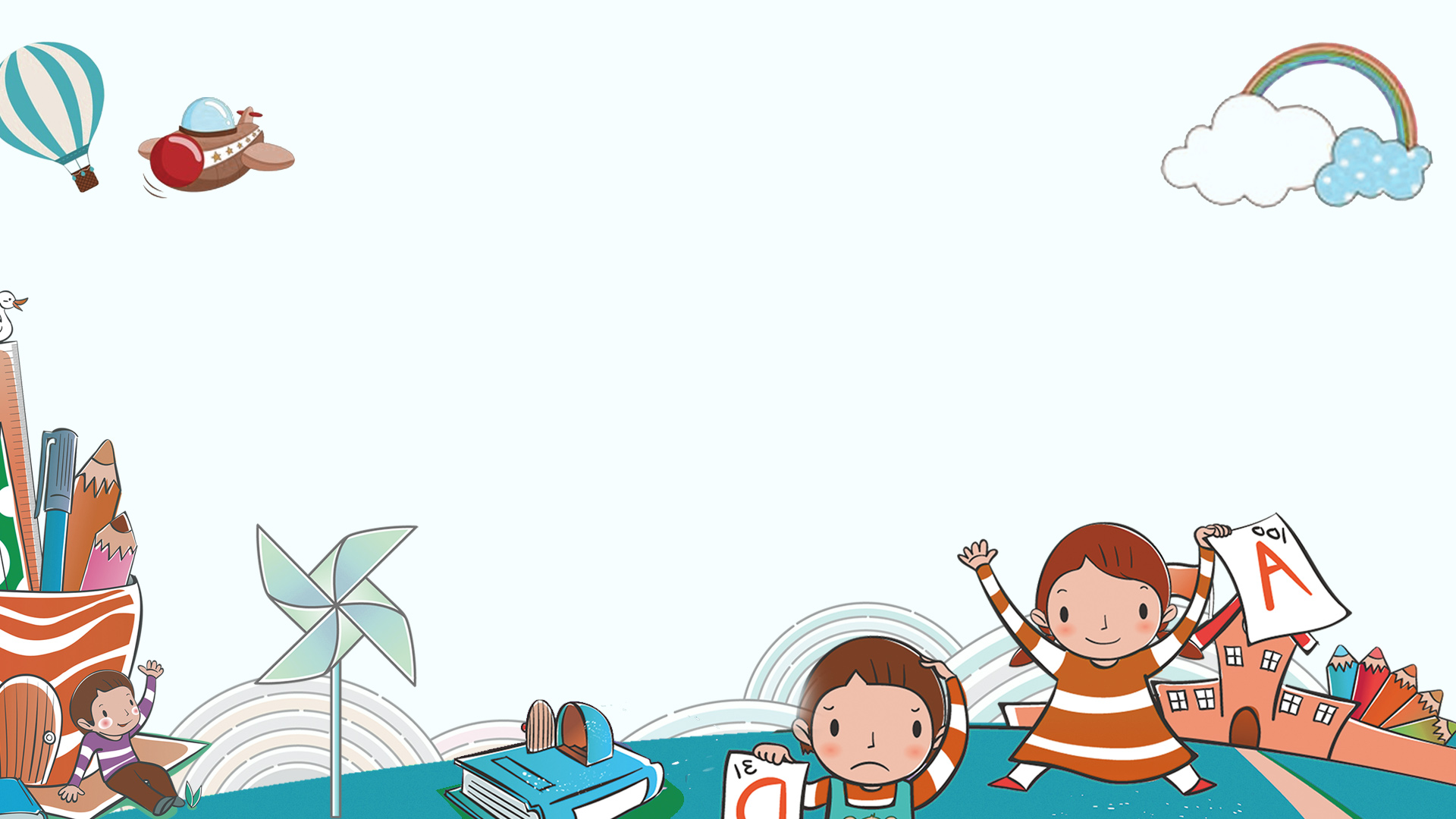 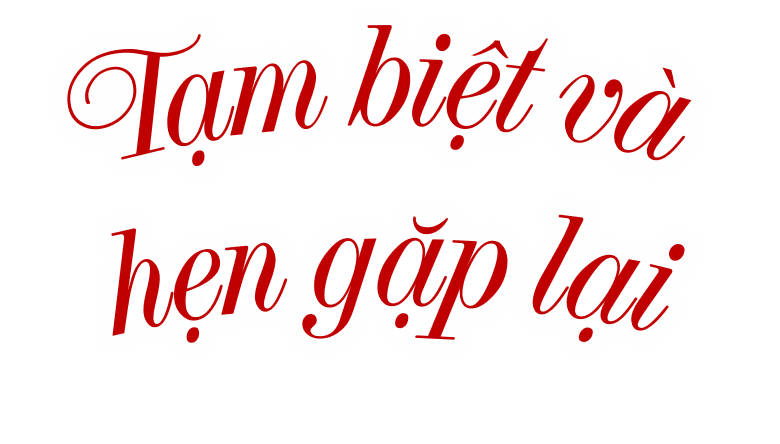